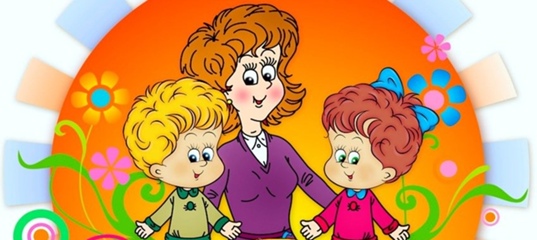 методическая работа по организации преемственности дошкольного и начального образования
Дошкольные отделения МБОУ «Лицей №4» г.о. Королёв
в 2021 году детский сад по адресу: мкр. Первомайский ул. Грабина д. 18 вошёл в состав МБОУ «Лицей №4» г.о. Королёв Московской области
В сентябре в состав МБОУ «Лицей №4» вошел детский сад по адресу: мкр. Юбилейный ул. М.М. Глинкина д. 5
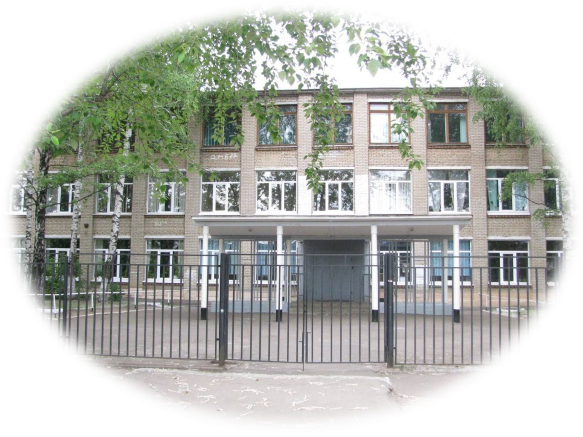 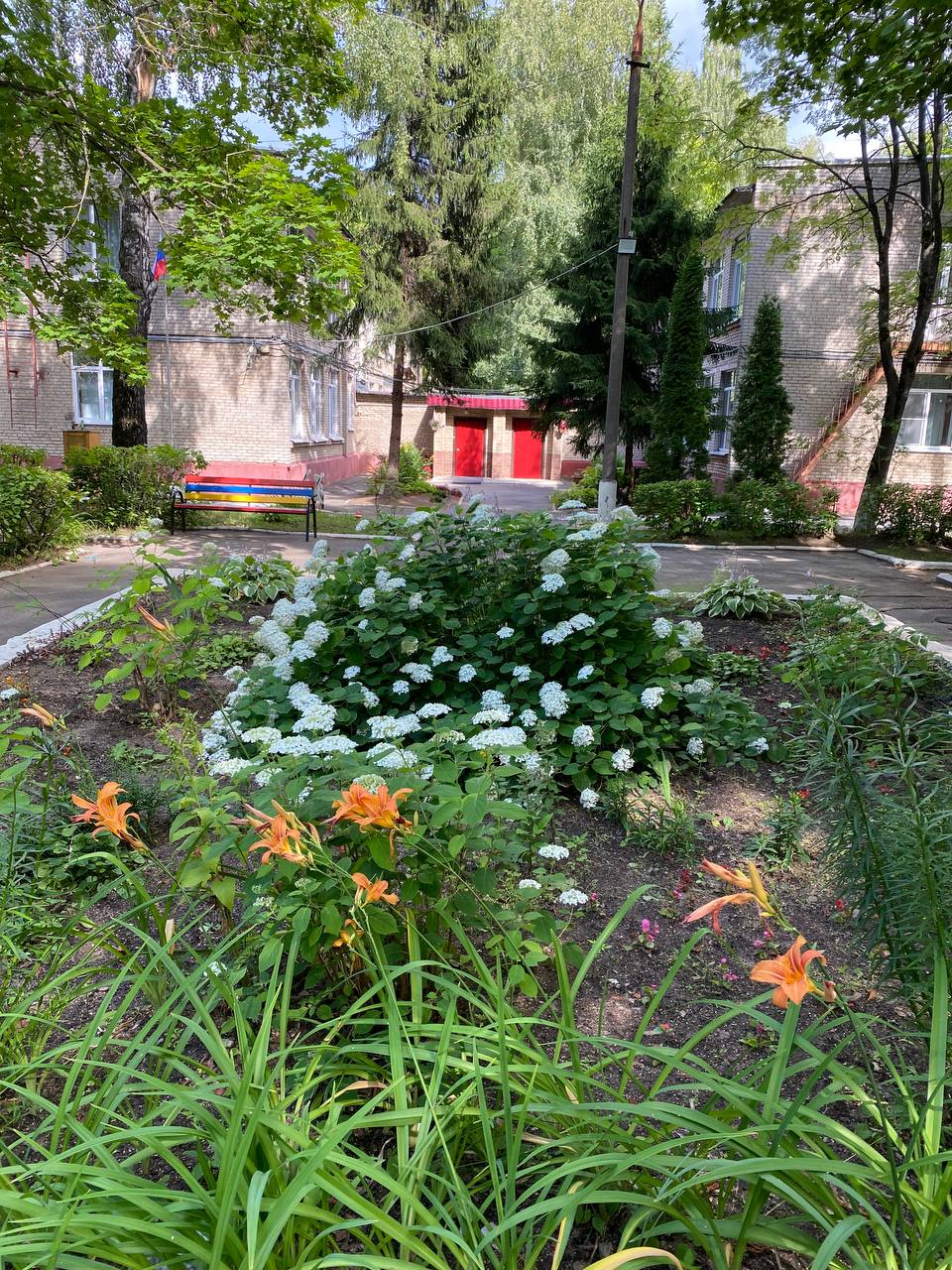 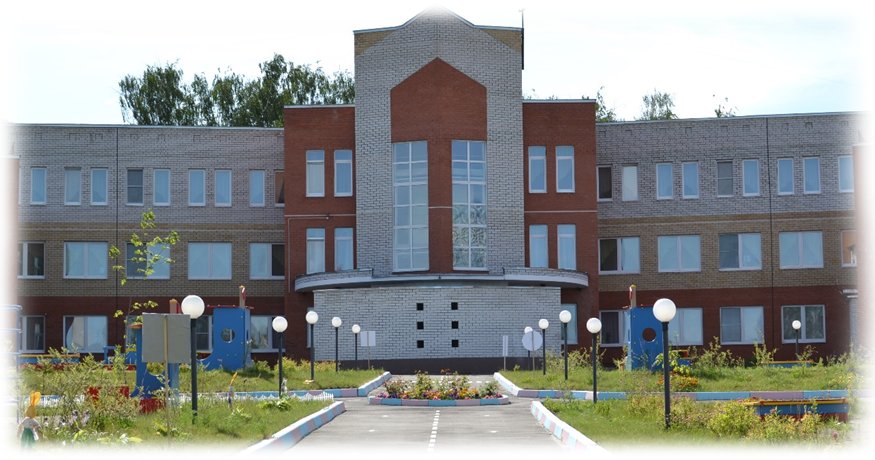 Основные задачи сотрудничества ДОУ и школы:
установление единства стремлений и взглядов на воспитательный процесс между детским садом, семьей и школой;
выработка общих целей и воспитательных задач, путей достижения намеченных результатов;
создание условий для благоприятного взаимодействия всех участников воспитательно-образовательного процесса – воспитателей, учителей, детей и родителей;
всестороннее психолого-педагогическое просвещение родителей.
[Speaker Notes: Важную роль в обеспечении эффективной преемственности дошкольного и начального образования играет координация взаимодействия между педагогическими коллективами дошкольного учреждения, школы и родителями воспитанников.
Основные задачи сотрудничества ДОУ и школы:
- установление единства стремлений и взглядов на воспитательный процесс между детским садом, семьей и школой;
-выработка общих целей и воспитательных задач, путей достижения намеченных результатов;
-создание условий для благоприятного взаимодействия всех участников воспитательно-образовательного процесса – воспитателей, учителей, детей и родителей;
-всестороннее психолого-педагогическое просвещение родителей.]
Основные направления методической работы по организации преемственности дошкольного и начального образования
совместная практическая деятельность педагогов и учителей с детьми – дошкольниками;
взаимодействие между педагогами дошкольного и начального образования;
взаимодействие дошкольников с  учениками начальной школы в рамках наставничества;
совместная работа между родителями и будущими учителями, а также руководством образовательной организации;
психолого-педагогическое взаимодействие учителей начальной школы и воспитателей подготовительных групп в ДОУ по результатам предварительной диагностики освоения детьми образовательной программы дошкольного отделения.
[Speaker Notes: Важную роль в обеспечении эффективной преемственности дошкольного и начального образования играет координация взаимодействия между педагогическими коллективами дошкольного учреждения, школы и родителями воспитанников.
Основные задачи сотрудничества ДОУ и школы:
- установление единства стремлений и взглядов на воспитательный процесс между детским садом, семьей и школой;
-выработка общих целей и воспитательных задач, путей достижения намеченных результатов;
-создание условий для благоприятного взаимодействия всех участников воспитательно-образовательного процесса – воспитателей, учителей, детей и родителей;
-всестороннее психолого-педагогическое просвещение родителей.]
Планирование и осуществление совместной практической деятельности педагогов и учителей с детьми – дошкольниками (занятия, праздники, выставки)
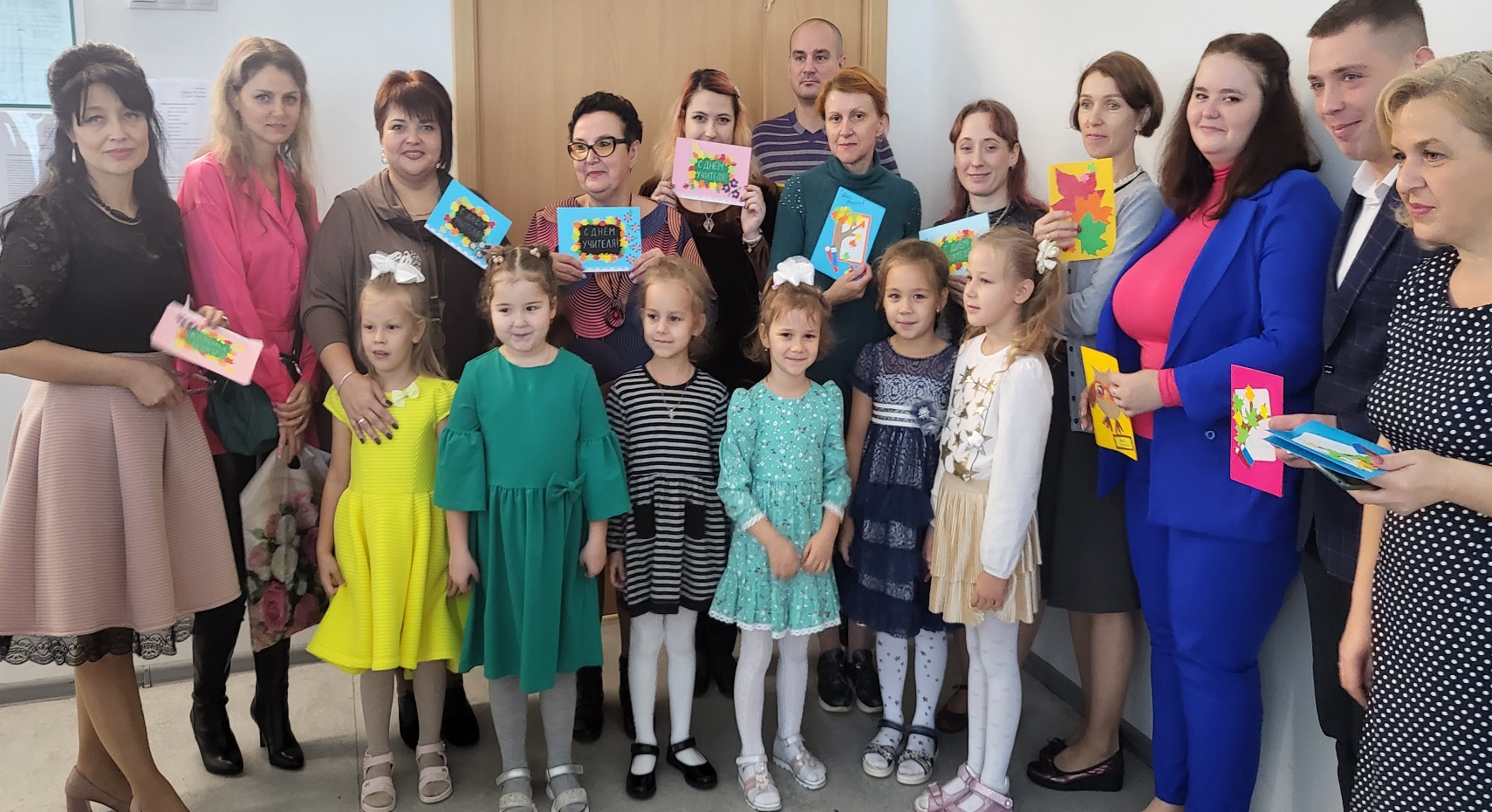 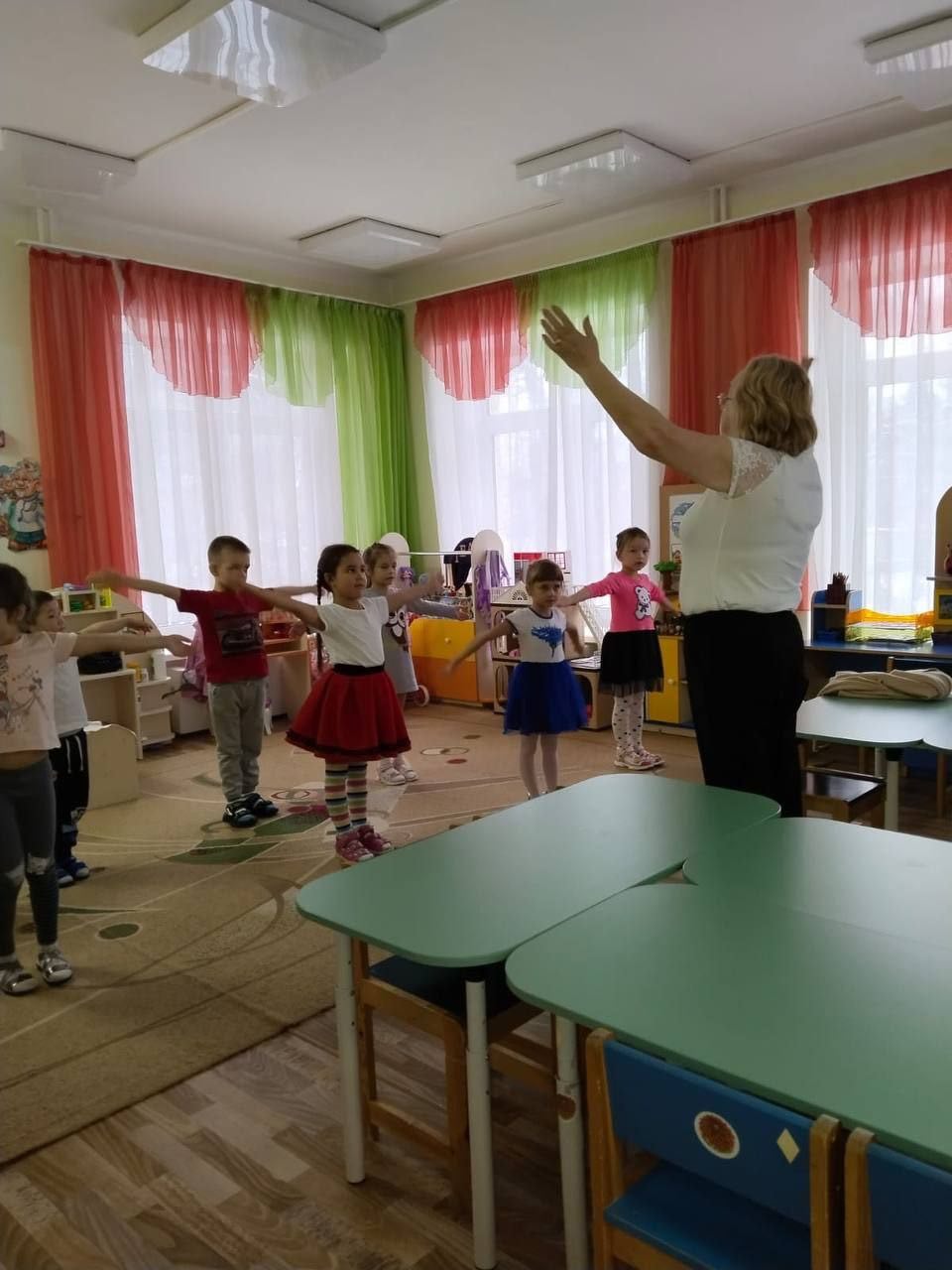 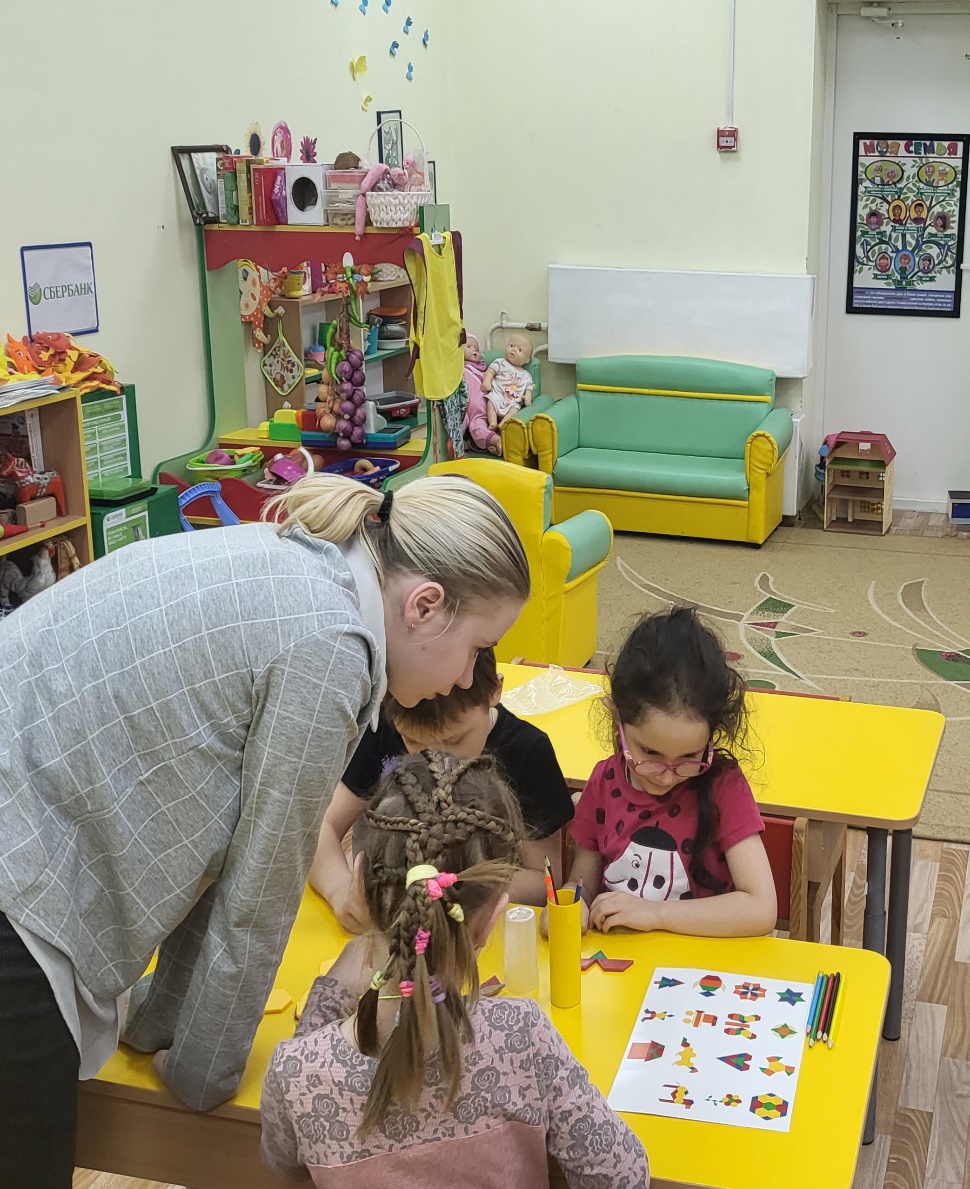 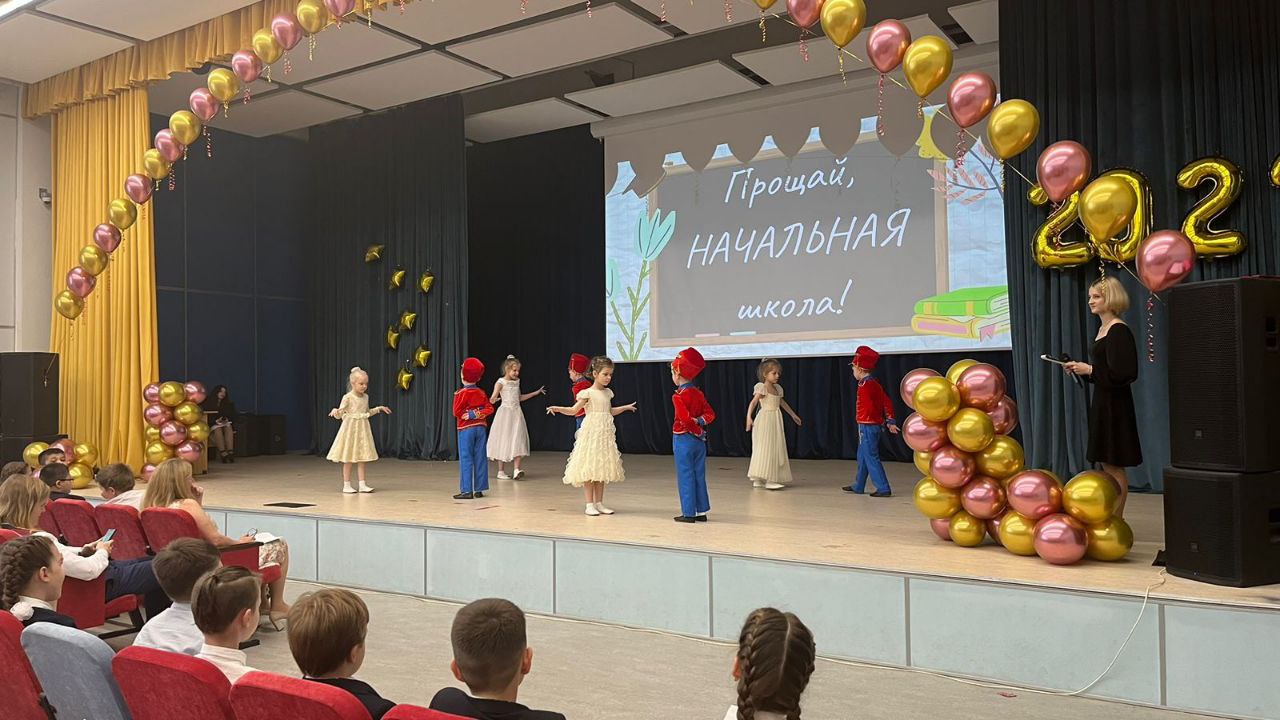 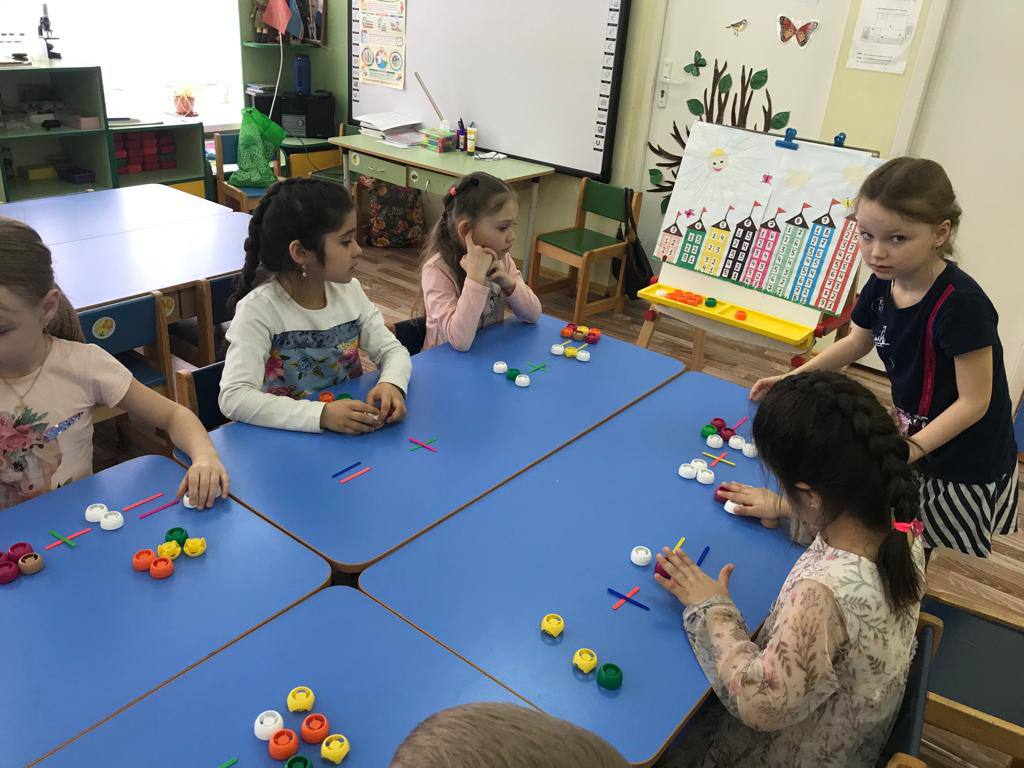 клуб «Педагогическая копилка»
совместные педагогические советы (ДОУ и школа);
семинары, мастер- классы;
круглые столы педагогов ДОУ и учителей школы;
психолого-педагогическое взаимодействие учителей начальной школы и воспитателей подготовительных групп в ДОУ по результатам предварительной диагностики освоения детьми образовательной программы дошкольного отделения.
[Speaker Notes: В связи с этим, в нашем образовательном учреждении был создан клуб «Педагогическая копилка» направленный на усиление взаимодействия между педагогами дошкольного образования и учителями начальных классов. 
В работу нашего клуба входит:
- совместные педагогические советы (ДОУ и школа);
- семинары, мастер- классы;
- круглые столы педагогов ДОУ и учителей школы;
- психолого-педагогическое взаимодействие учителей начальной школы и воспитателей подготовительных групп в ДОУ по результатам предварительной диагностики освоения детьми образовательной программы дошкольного отделения]
Педагогические советы, семинары, мастер-классы, круглые столы педагогов дошкольных отделений, учителей школы по актуальным вопросам
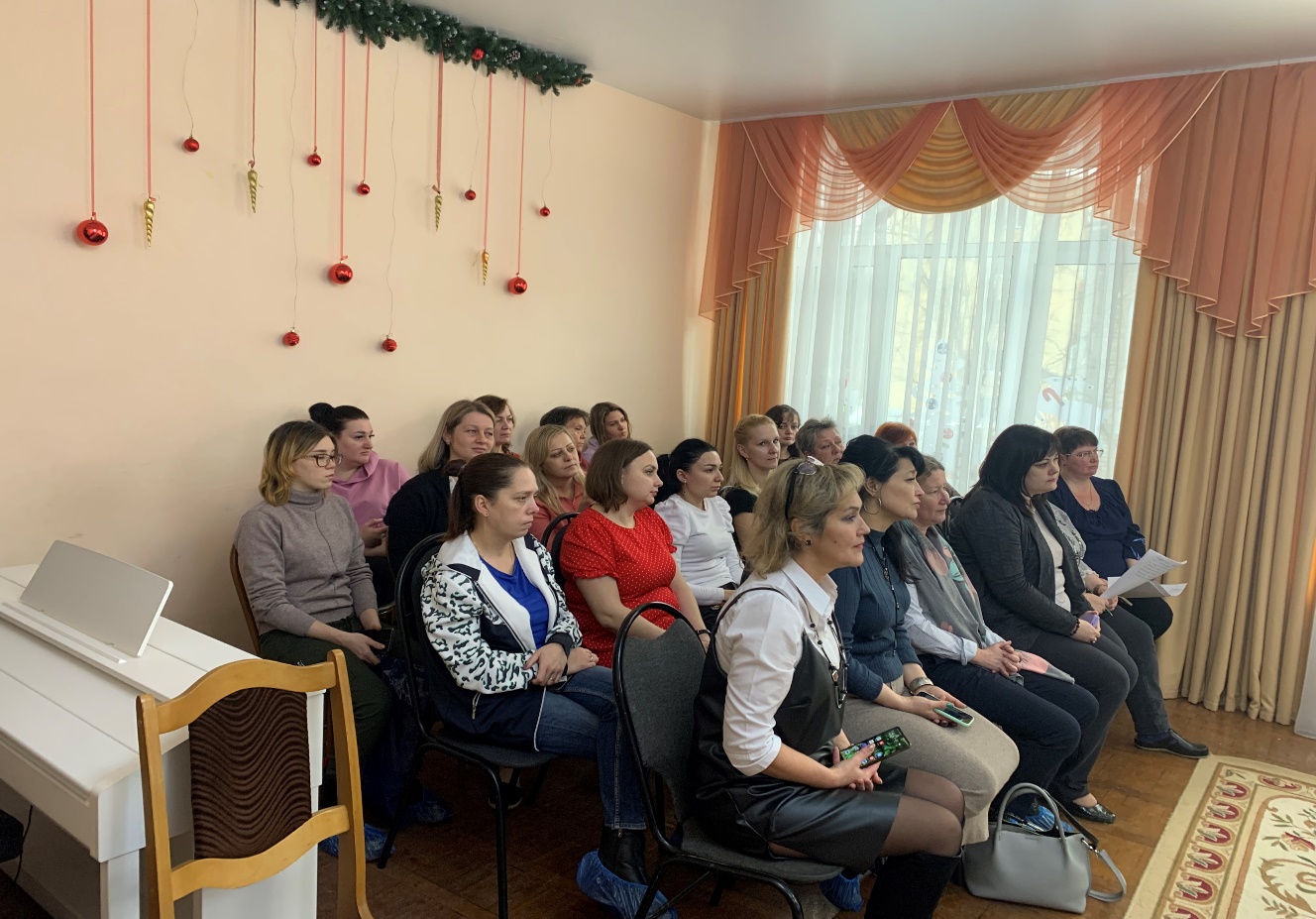 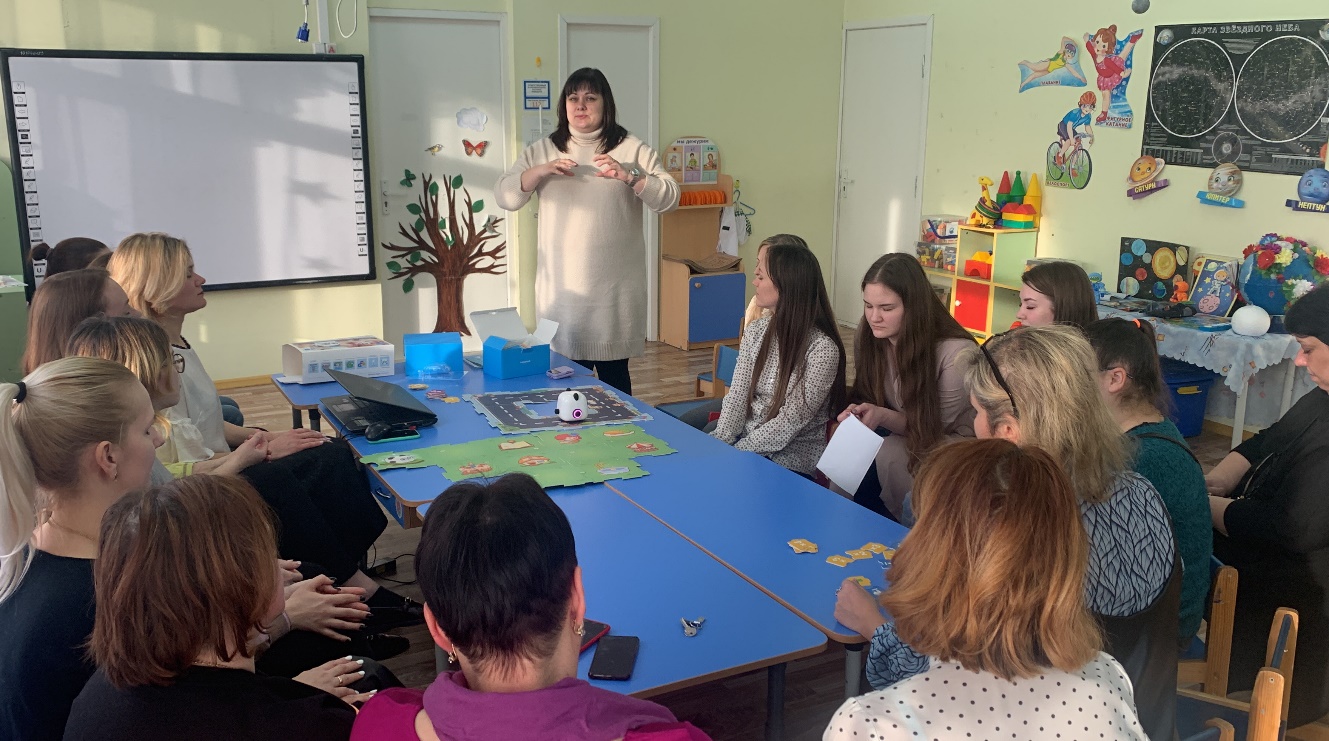 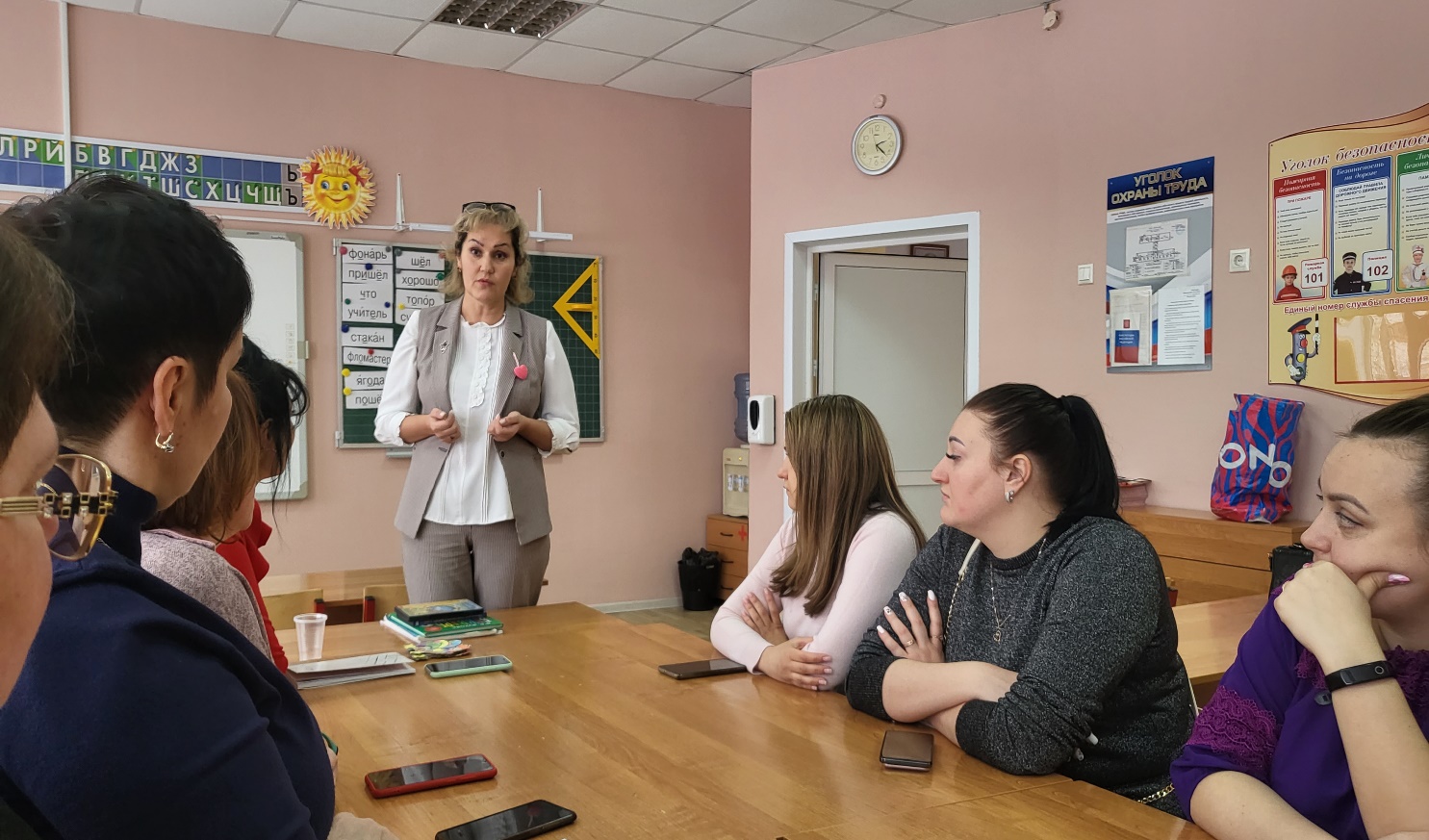 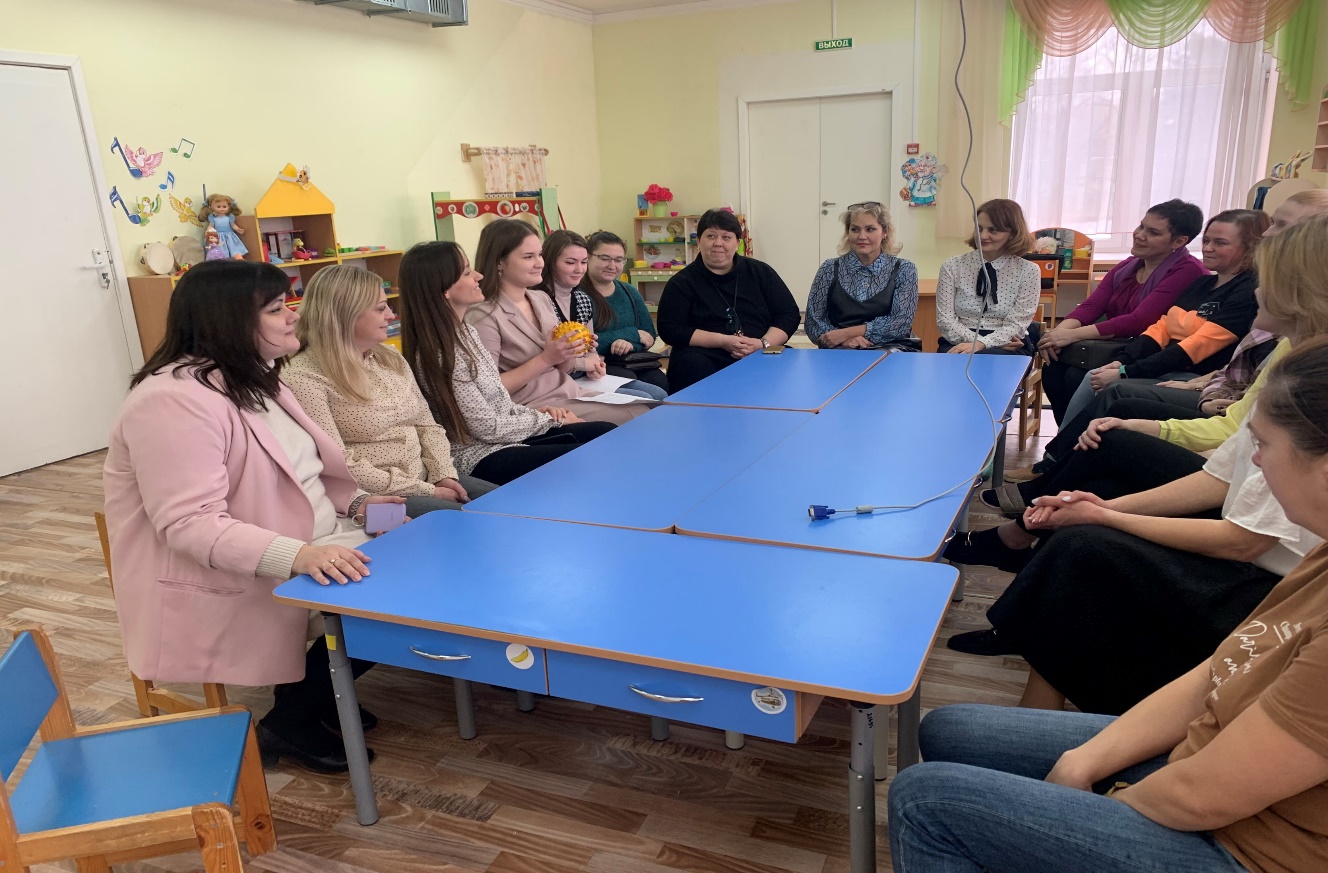 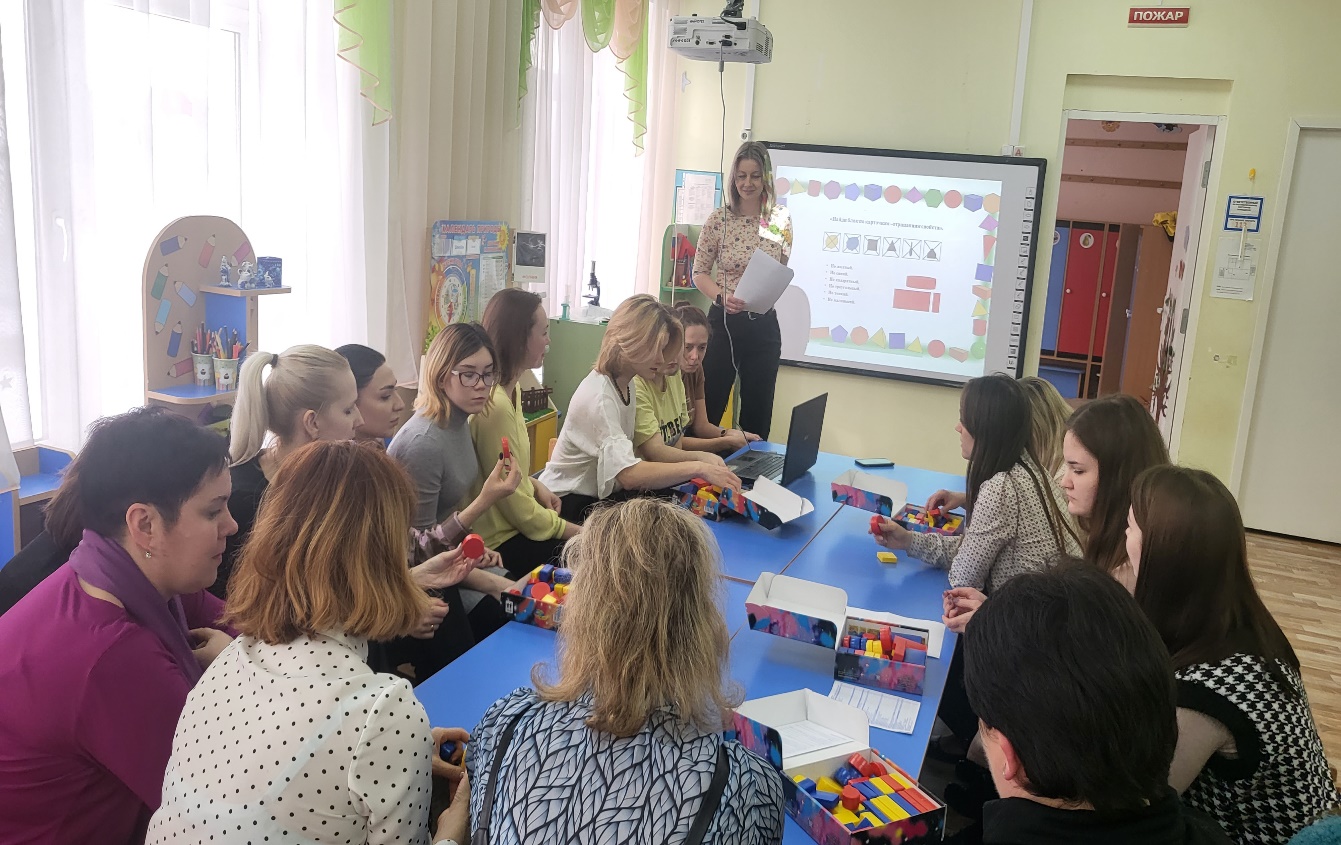 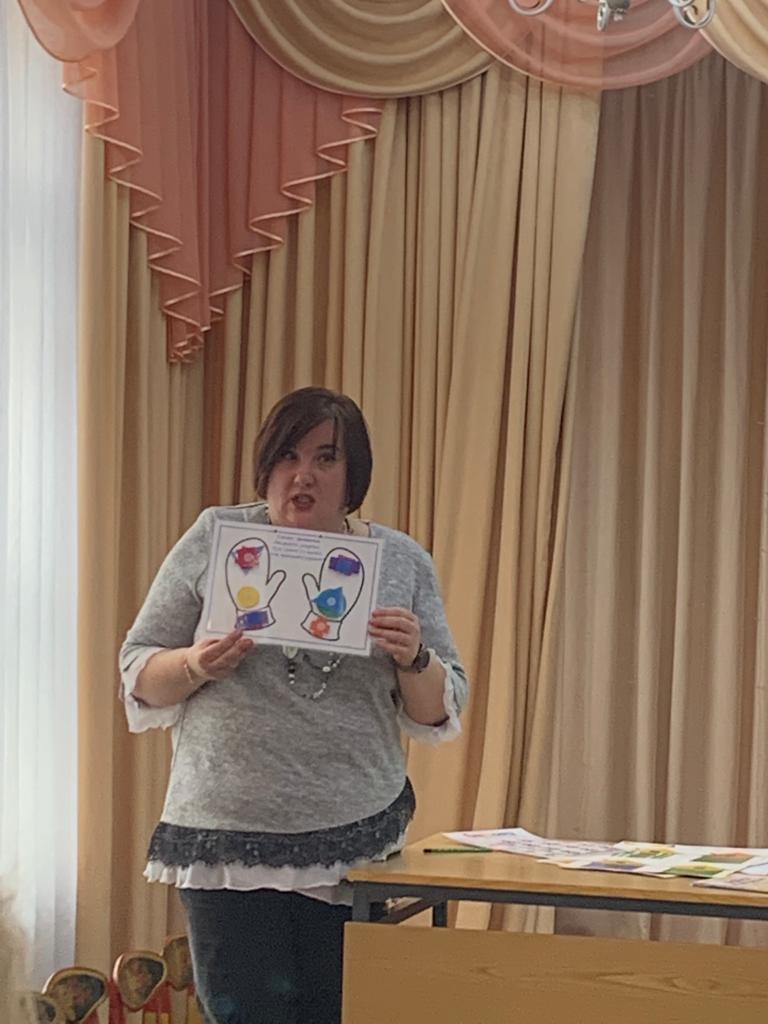 совместные педагогические советы 1. Образовательные программы для детей старшего дошкольного возраста, реализуемые в дошкольном отделении;2.  Формирование элементарных математических представлений у дошкольников, через дидактические игры и дидактические упражнения;3.   Развитие мыслительных операций, речи и познавательных процессов при изучении геометрических фигур посредством использования наглядно-дидактических пособий; 	4. Роль игровых приемов в развитии временных ориентировок у младших дошкольников.
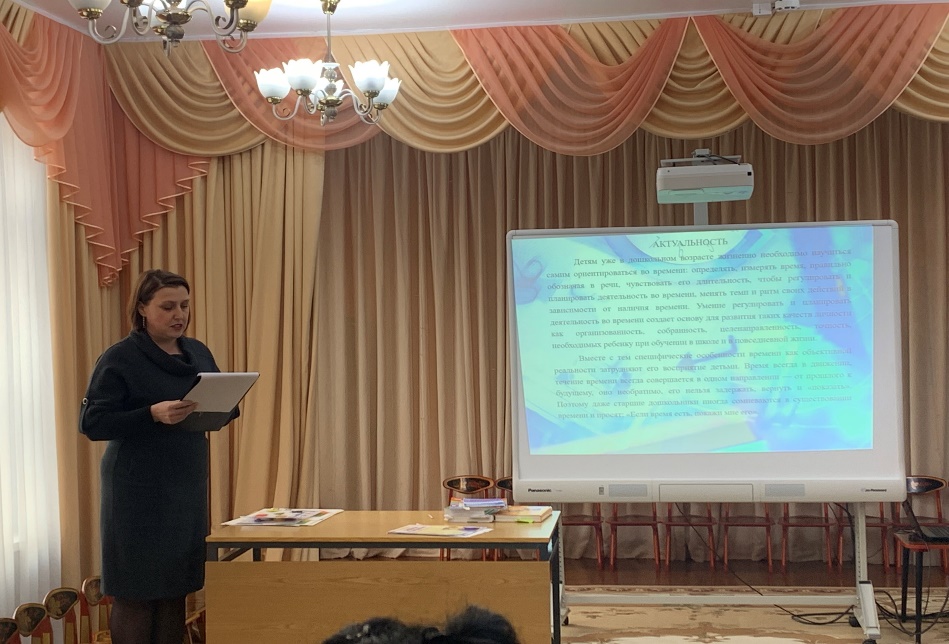 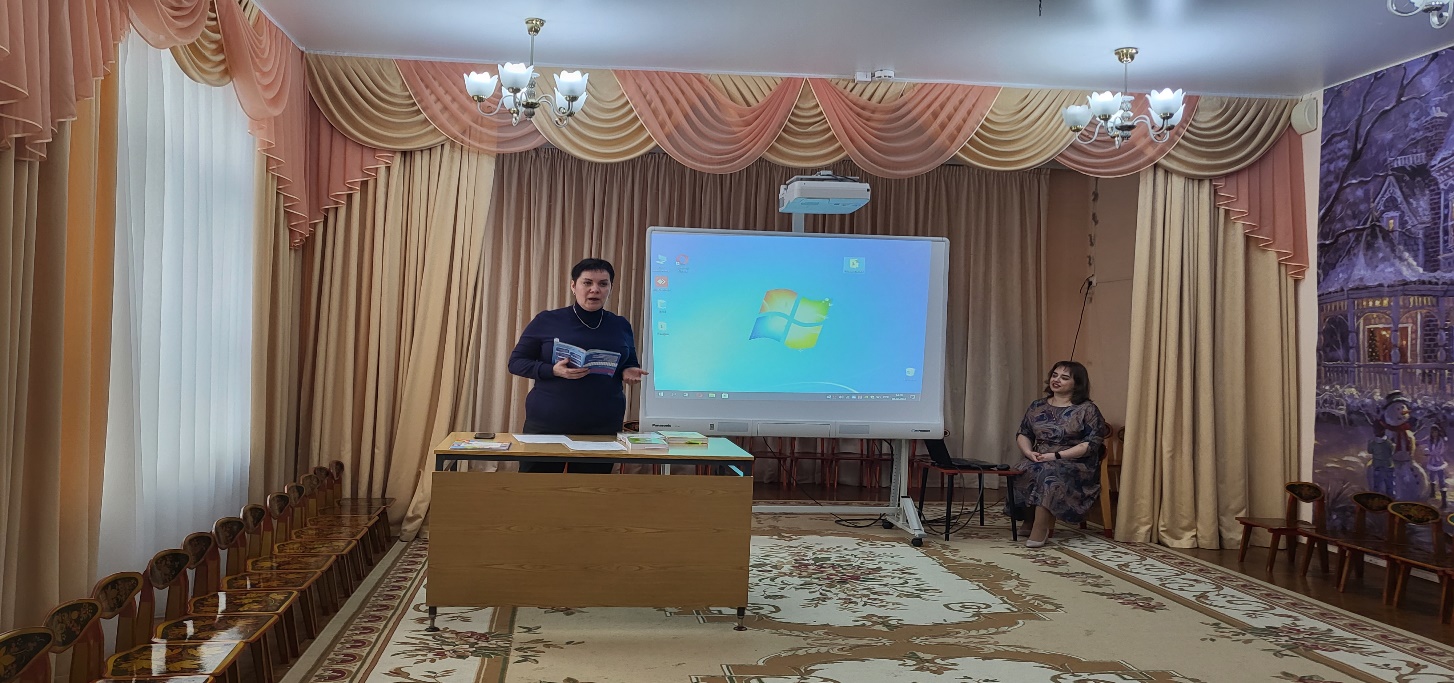 [Speaker Notes: Давайте более подробно остановимся на тех мероприятиях, которые входили в нашу совместную работу:
Одно из совместных мероприятий прошло на базе дошкольного отделения по адресу Глинкина 5, на котором были рассмотрены такие вопросы как:
1.	Образовательные программы для детей старшего дошкольного возраста, реализуемые в дошкольном отделении;
2.	Развитие мыслительных операций, речи и познавательных процессов при изучении геометрических фигур, посредствам использования наглядно-дидактических пособий; 
3.	 Формирование элементарных математических представлений у дошкольников, через дидактические игры и дидактические упражнения;
4.	Роль игровых приемов в развитии временных ориентировок у младших дошкольников.]
мастер- классы
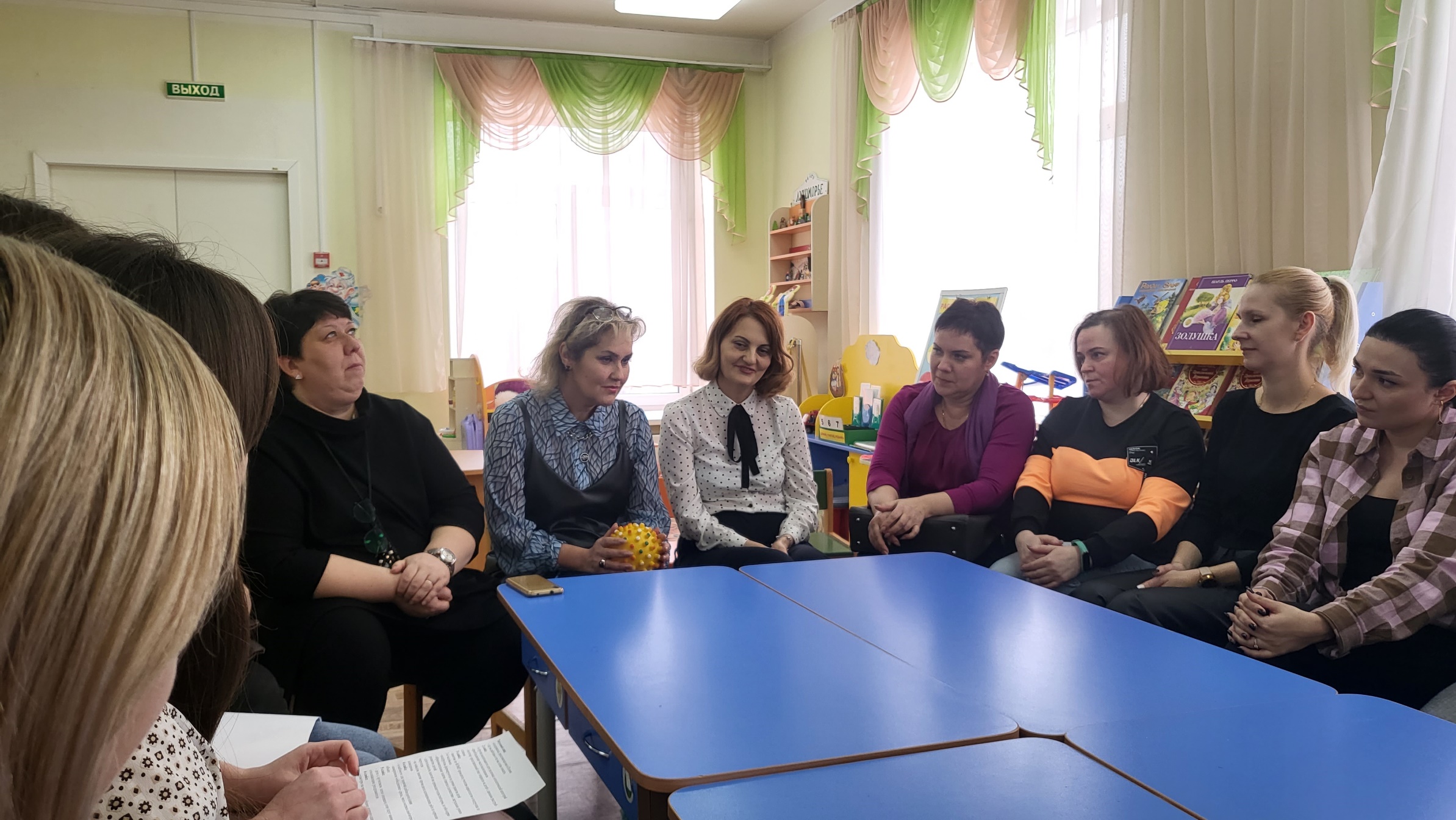 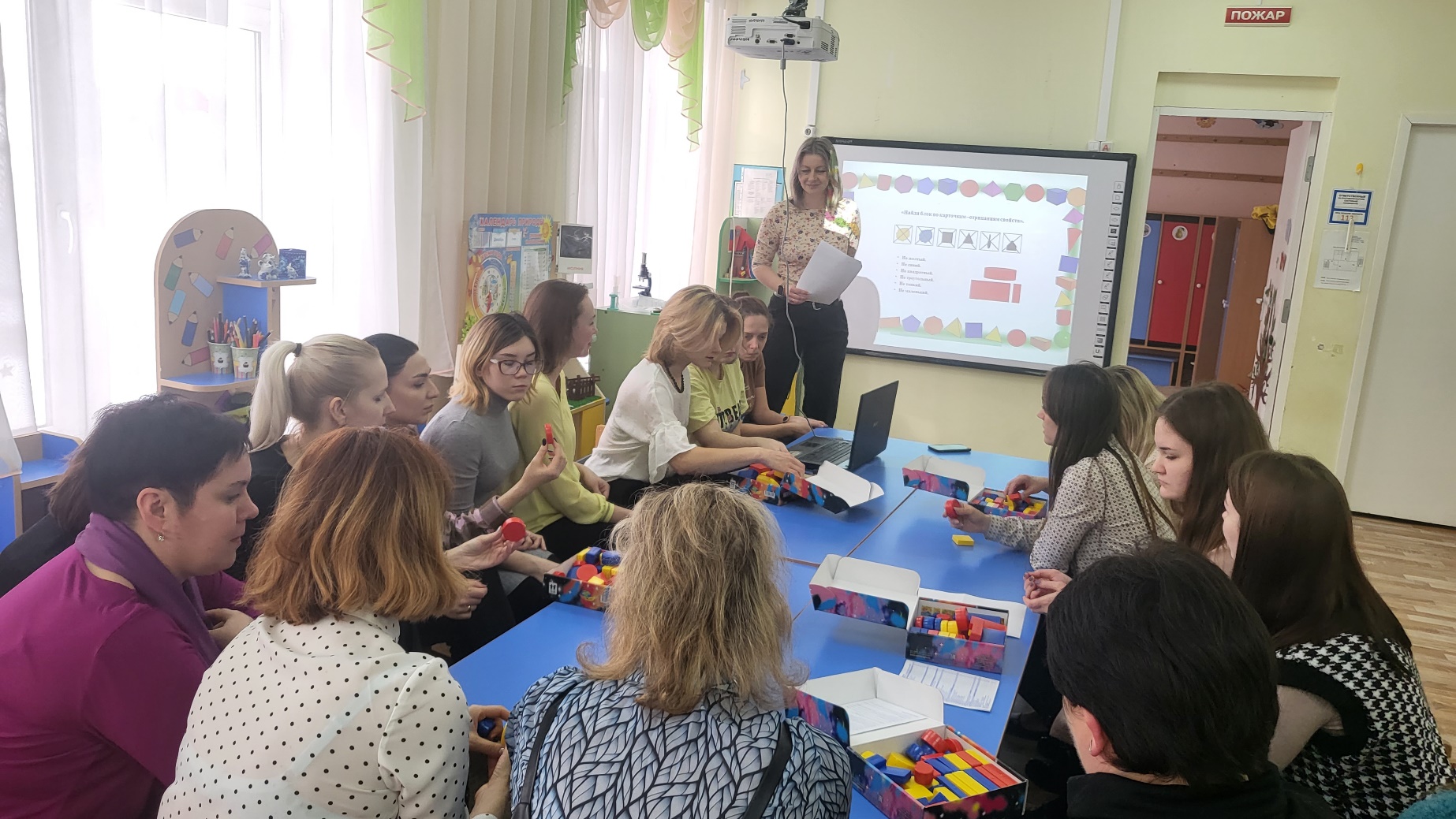 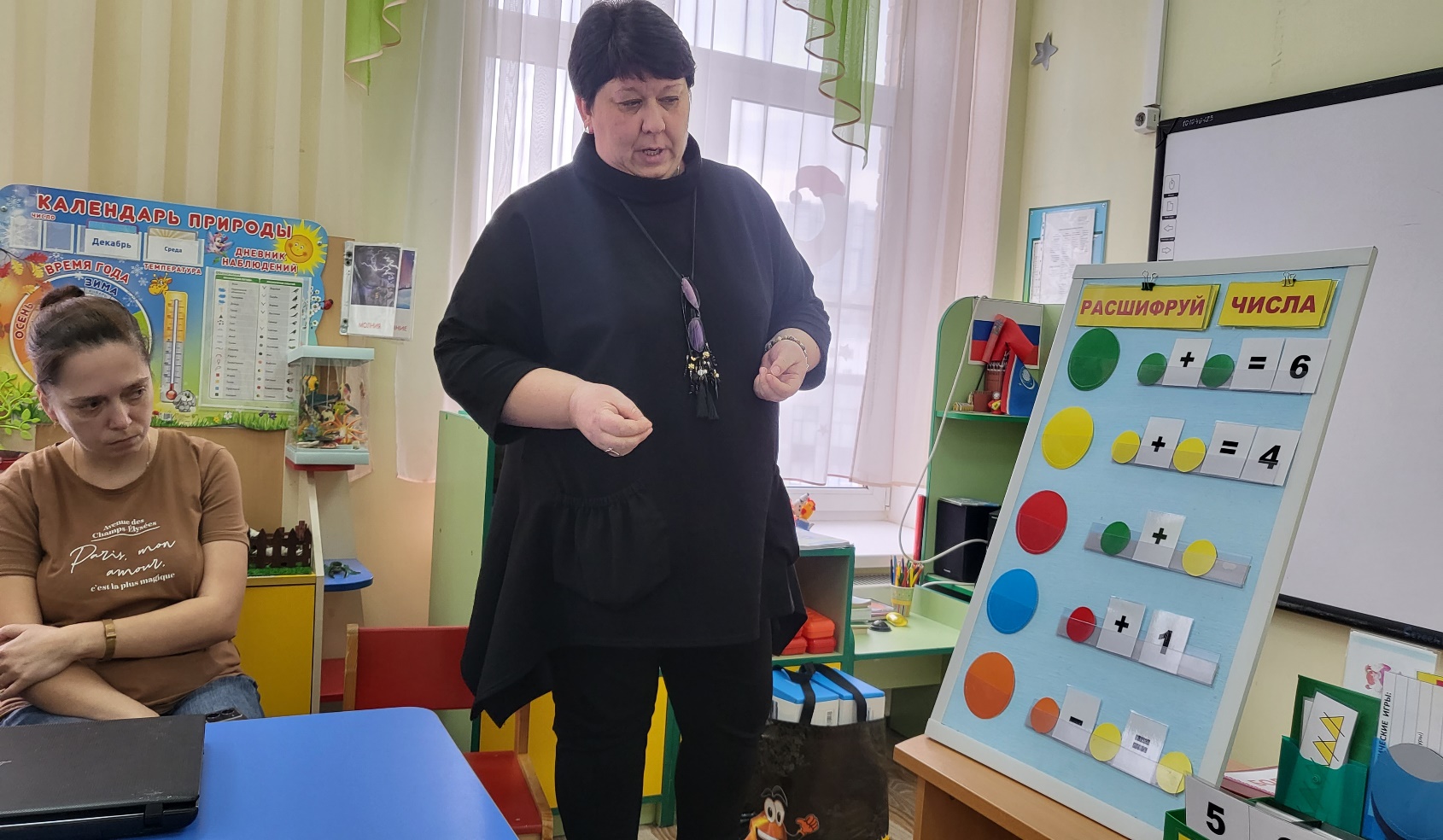 круглый стол педагогов ДОУ и учителей начальной школы1.  Особенности образовательных программ в образовательном процессе начальной школы;2. Проведение занятий по формированию элементарных математических представлений у дошкольников на базе кружка по подготовке в школе «Дошколёнок», в том числе с использованием дидактических игр и дидактических упражнений;3. Основные трудности в образовательной деятельности начальной школы у детей первого года обучения;4.создание преемственности и успешной адаптации при переходе из детского сада в школу
[Speaker Notes: На базе Лицея №4, прошел круглый стол между педагогами детского сада и учителями школы на котором рассматривались вопросы:
1. Особенности образовательных программ в образовательном процессе начальной школы;
2. Проведение занятий по формированию элементарных математических представлений у дошкольников, на базе кружка по подготовке в школе «Дошколёнок», в том числе с использованием дидактических игр и дидактических упражнений;
3. Основные трудности в образовательной деятельности начальной школы у детей первого года обучения.]
круглый стол педагогов ДОУ и учителей начальной школы
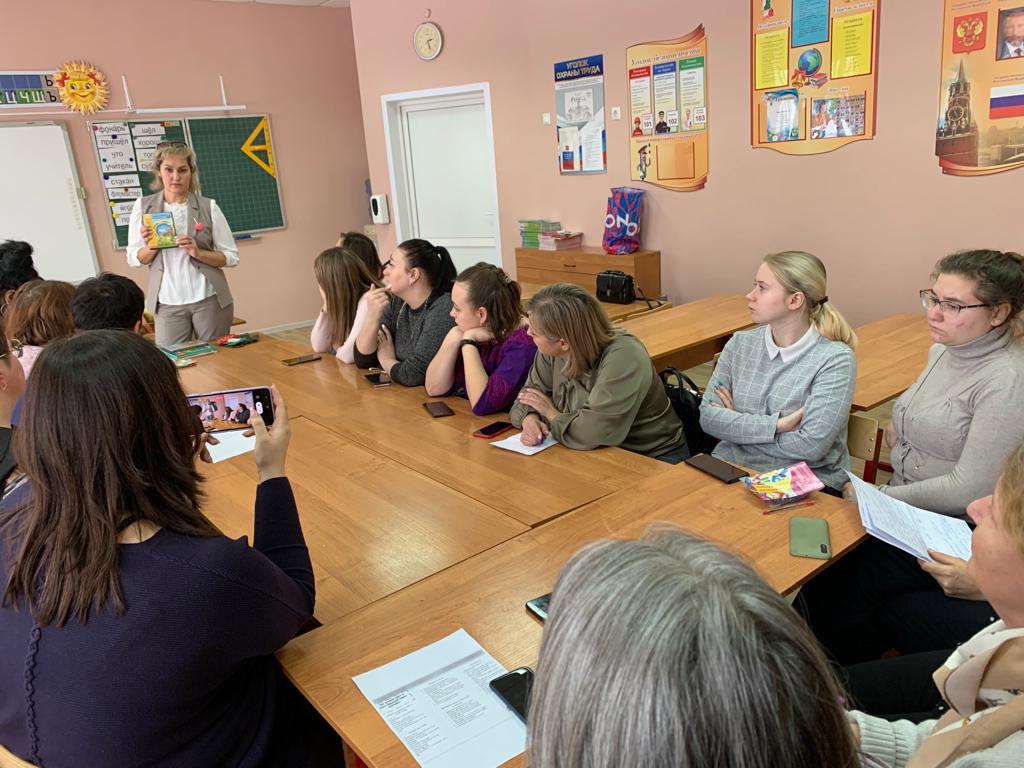 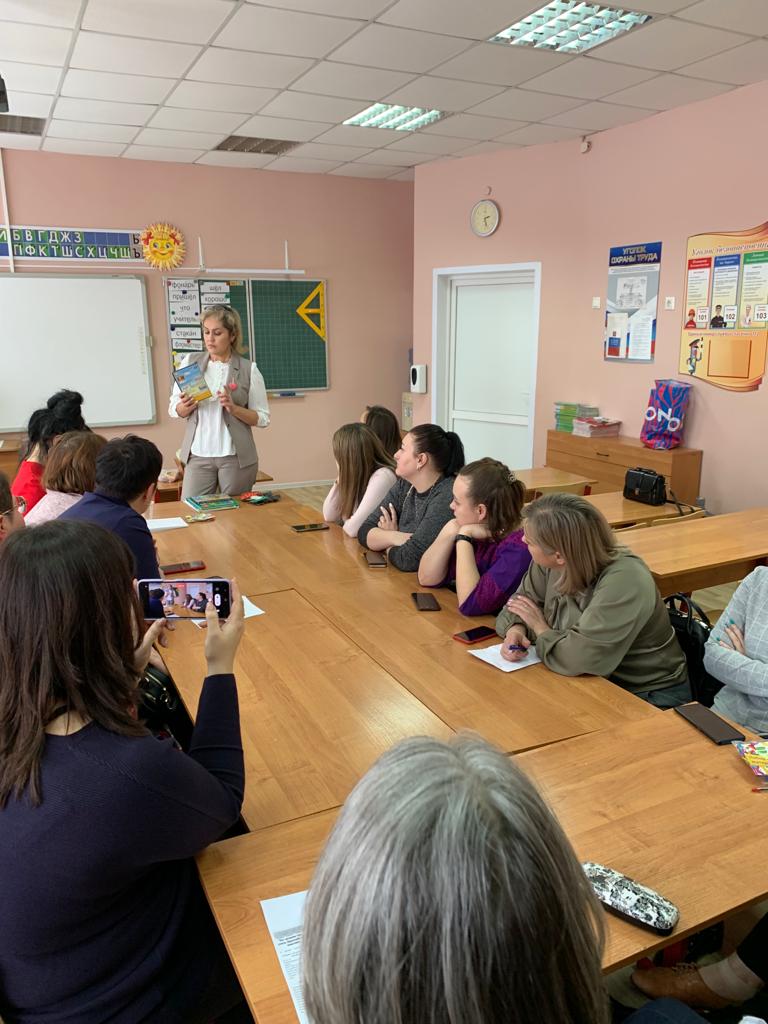 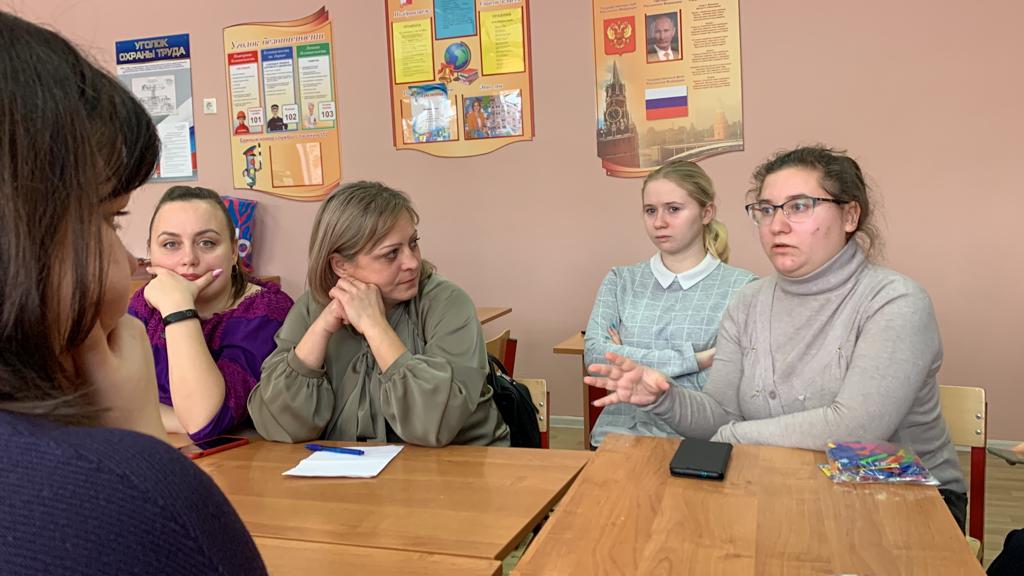 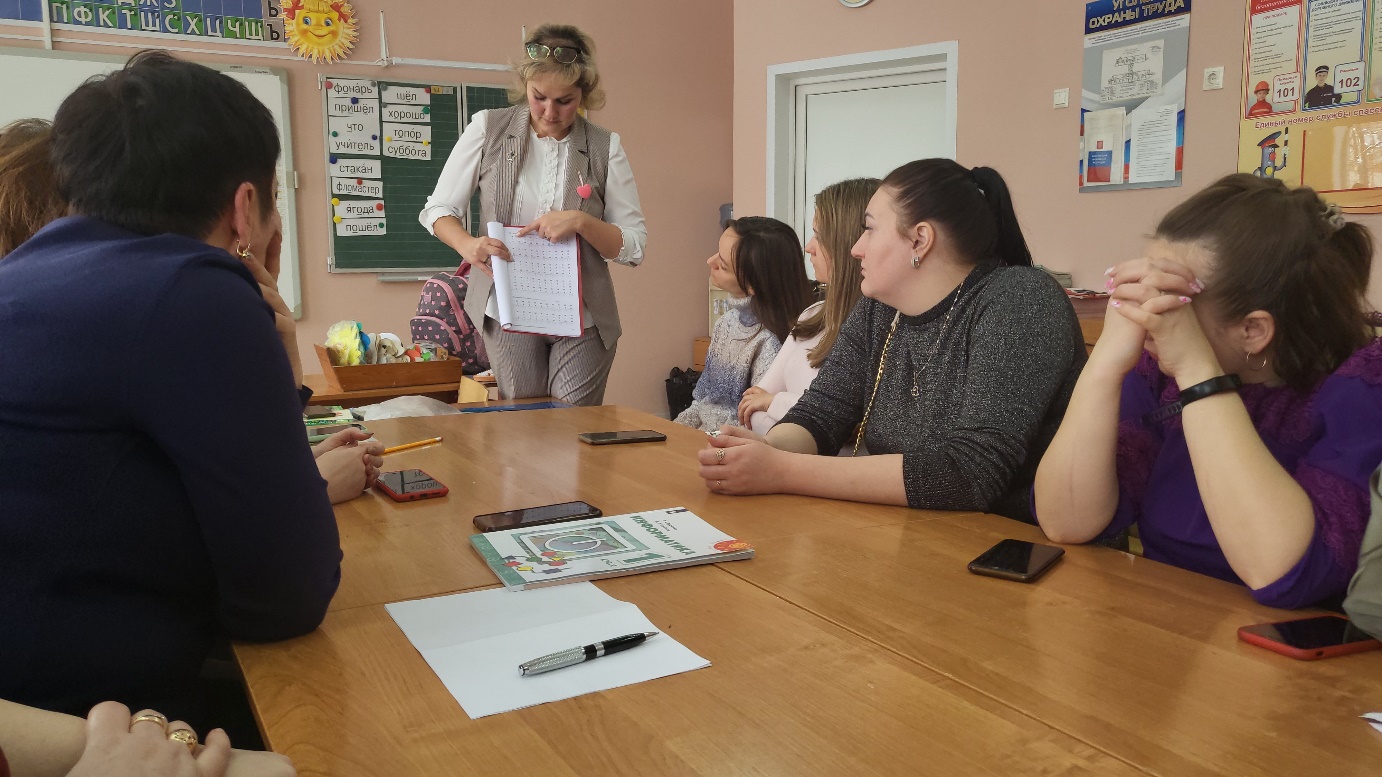 Планирование и осуществление совместной практической деятельности дошкольников с  учениками начальной школы в рамках наставничества
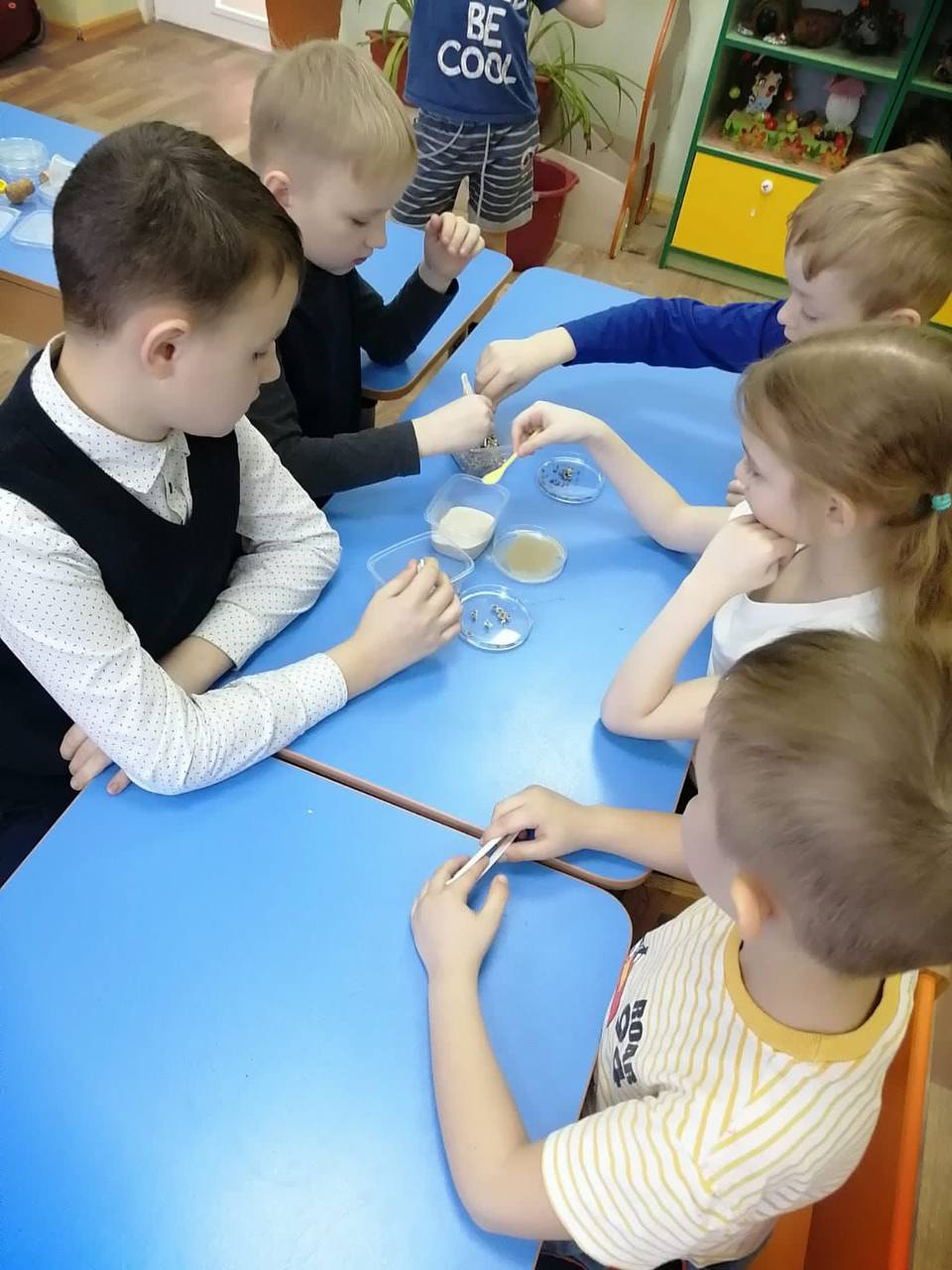 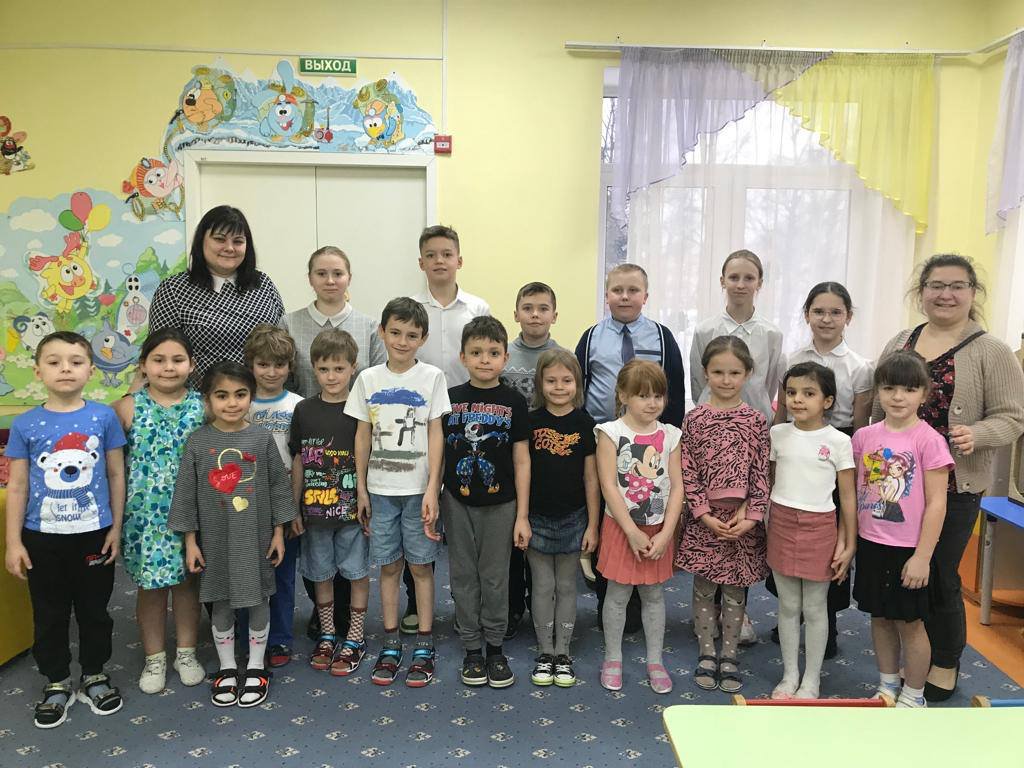 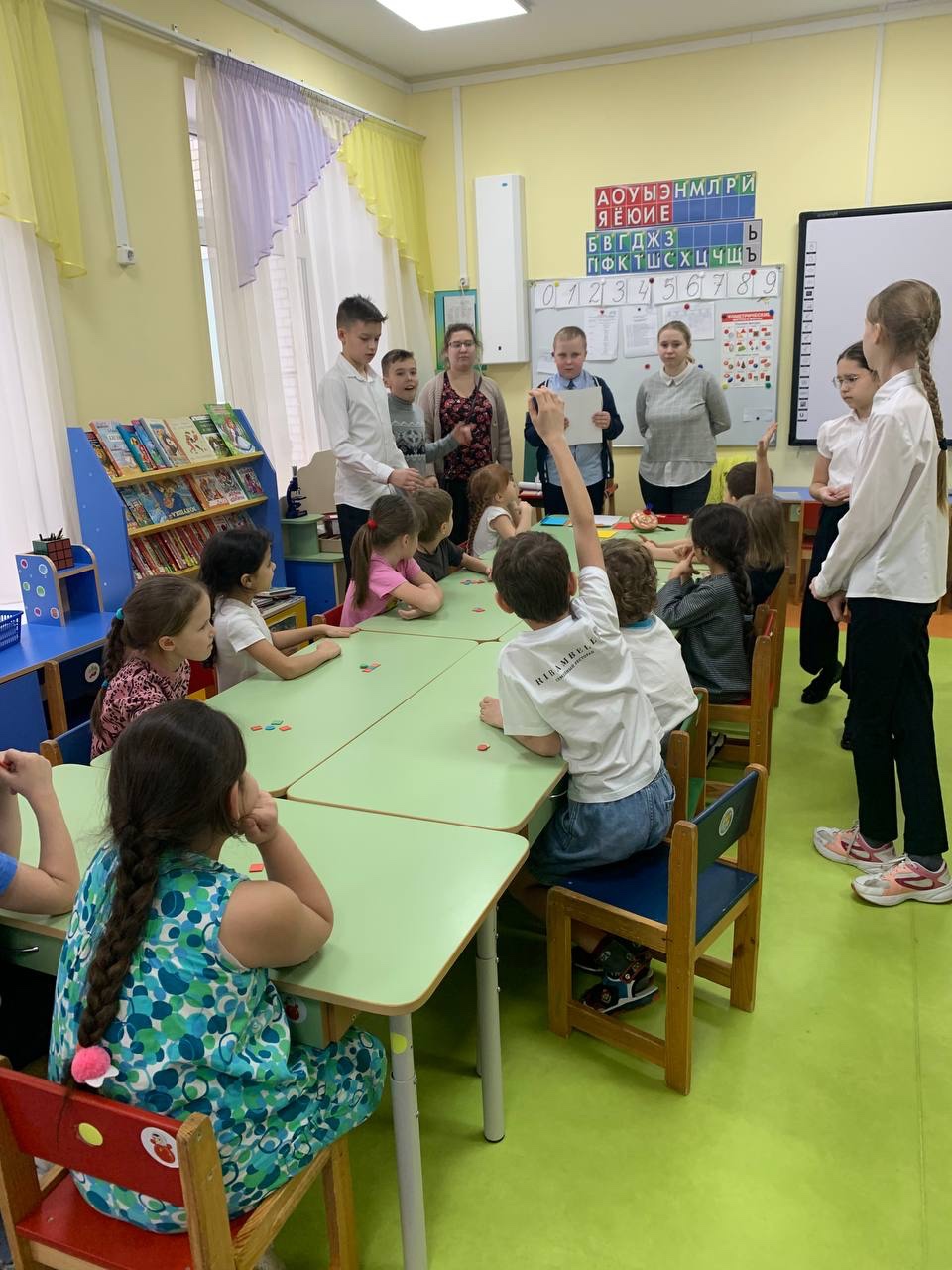 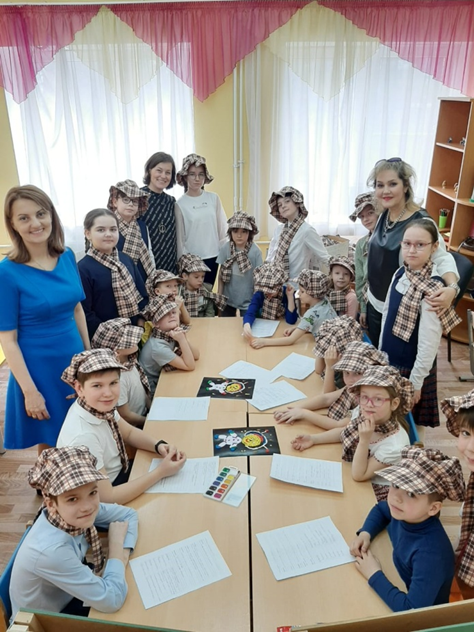 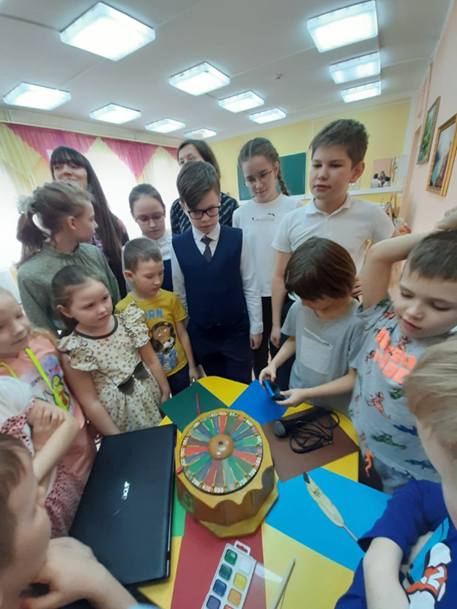 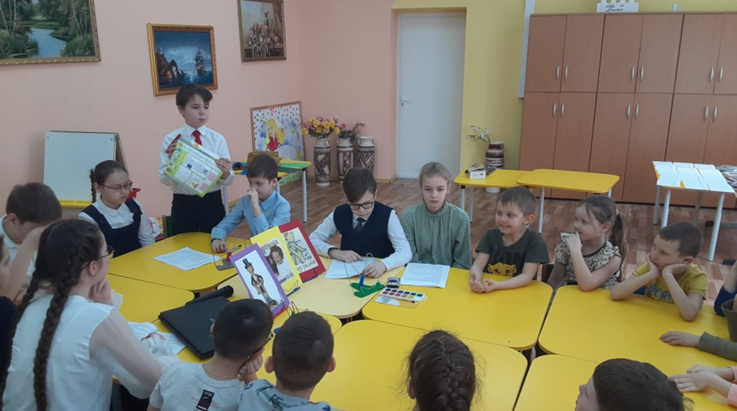 Встречи родителей с будущими учителями, руководством МБОУ «Лицей №4»;
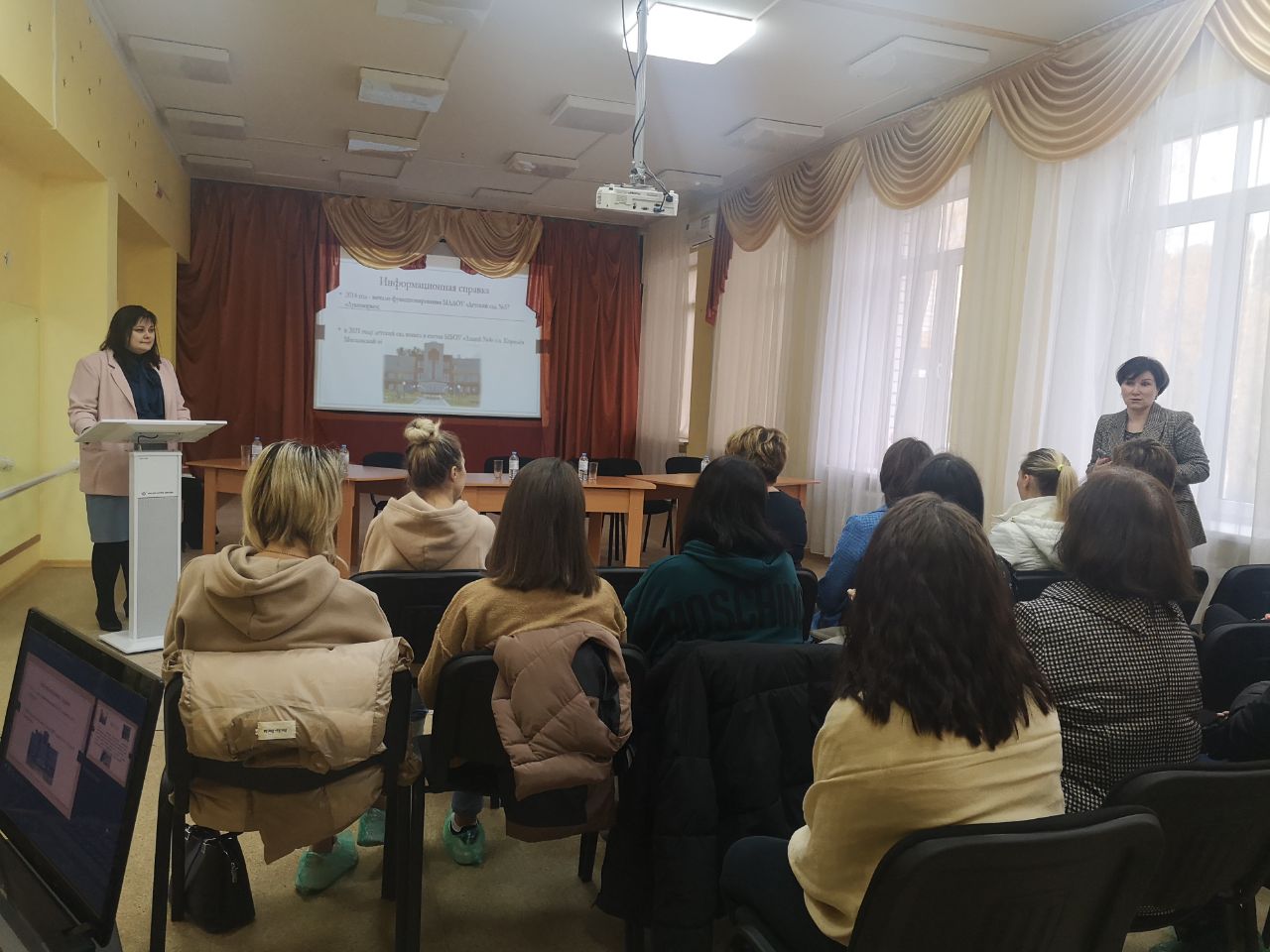 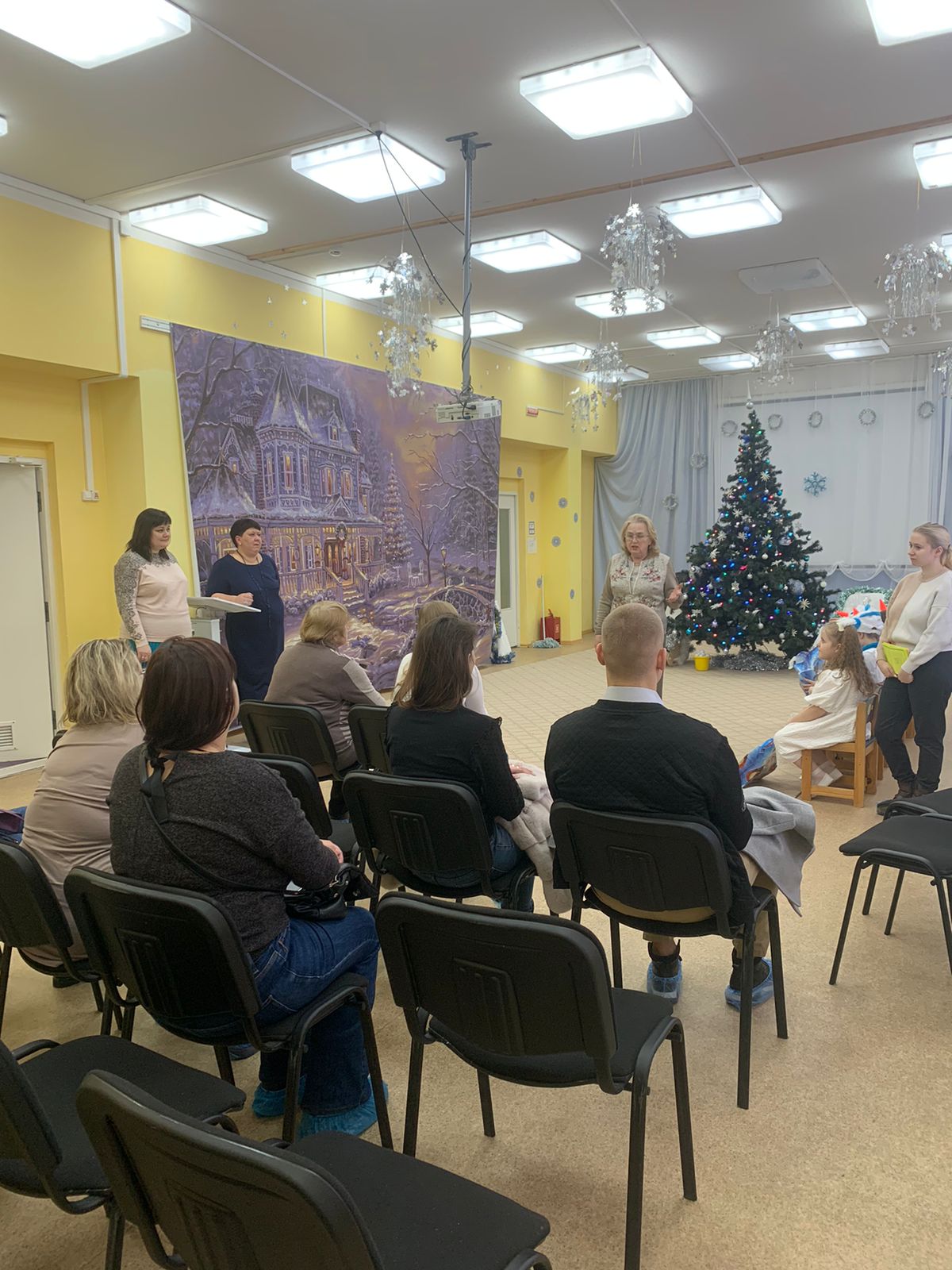 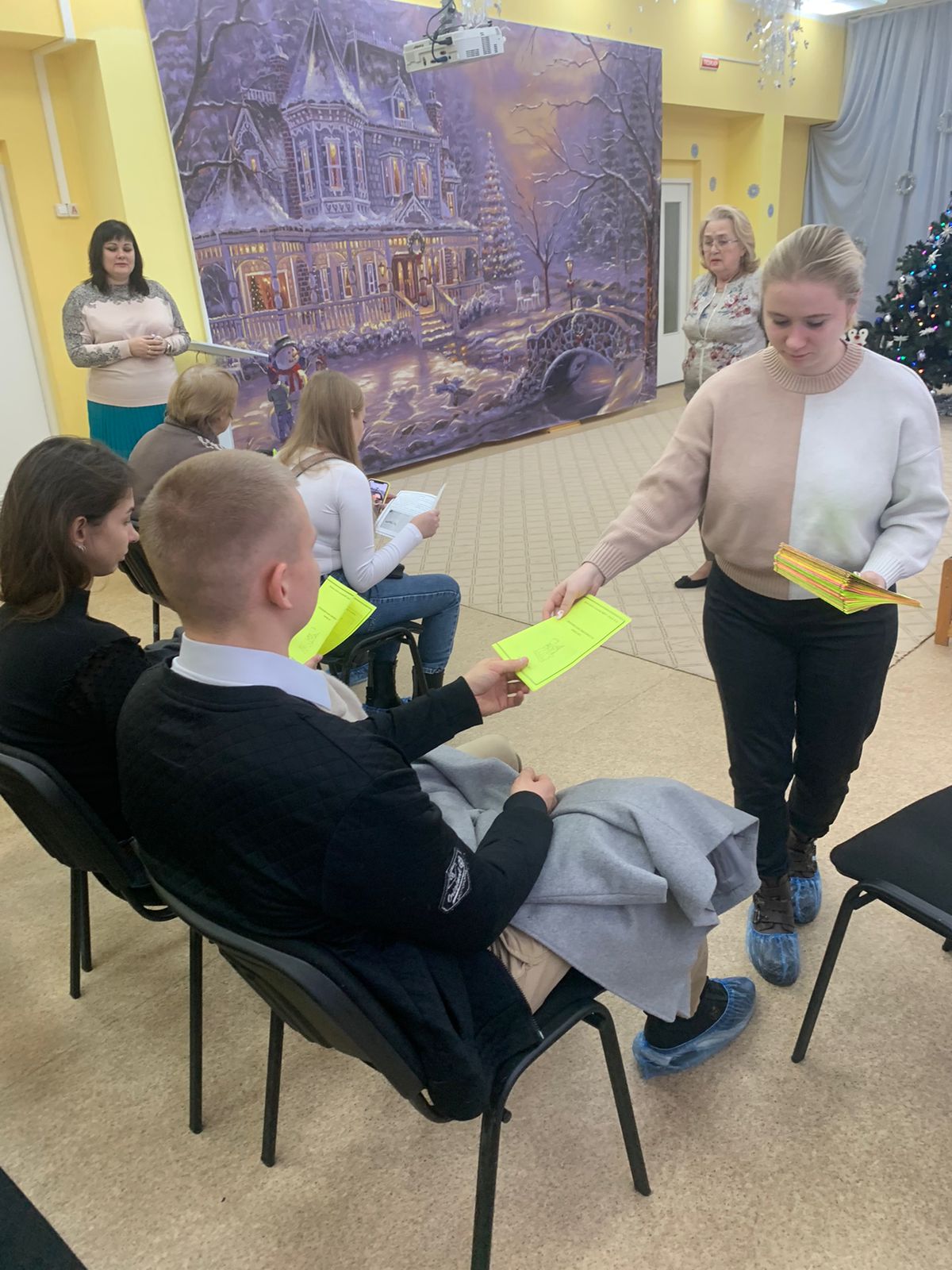 психолого-педагогическое взаимодействие учителей начальной школы и воспитателей подготовительных групп в ДОУ по результатам предварительной диагностики освоения детьми образовательной программы дошкольного отделения:1. анализ определения уровня эффективности педагогического воздействия в отношении каждого воспитанника2. выстраивание картины индивидуальной траектории развития.3. обеспечение системы непрерывного образования с учетом возрастных особенностей дошкольников и первоклассников
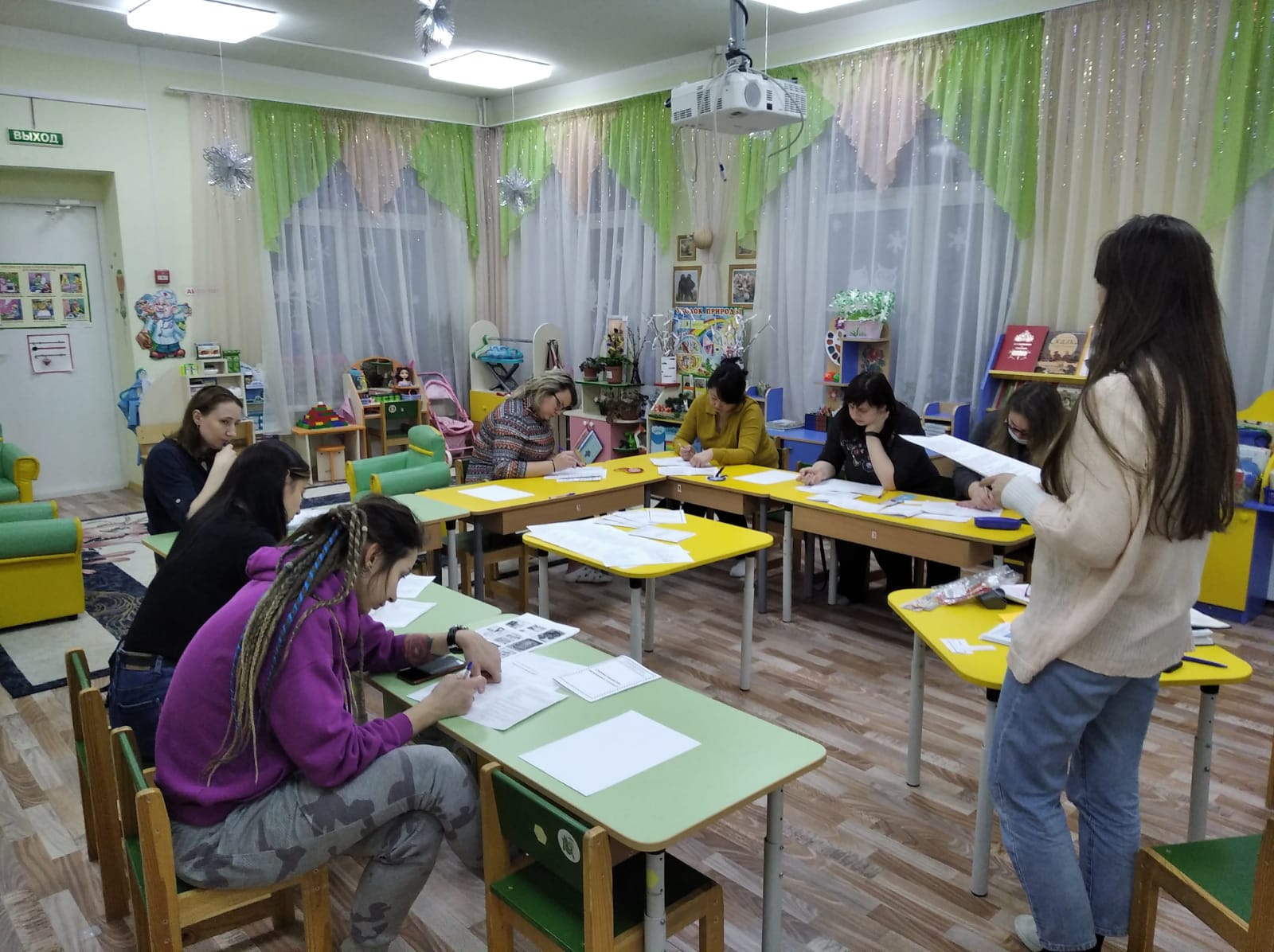 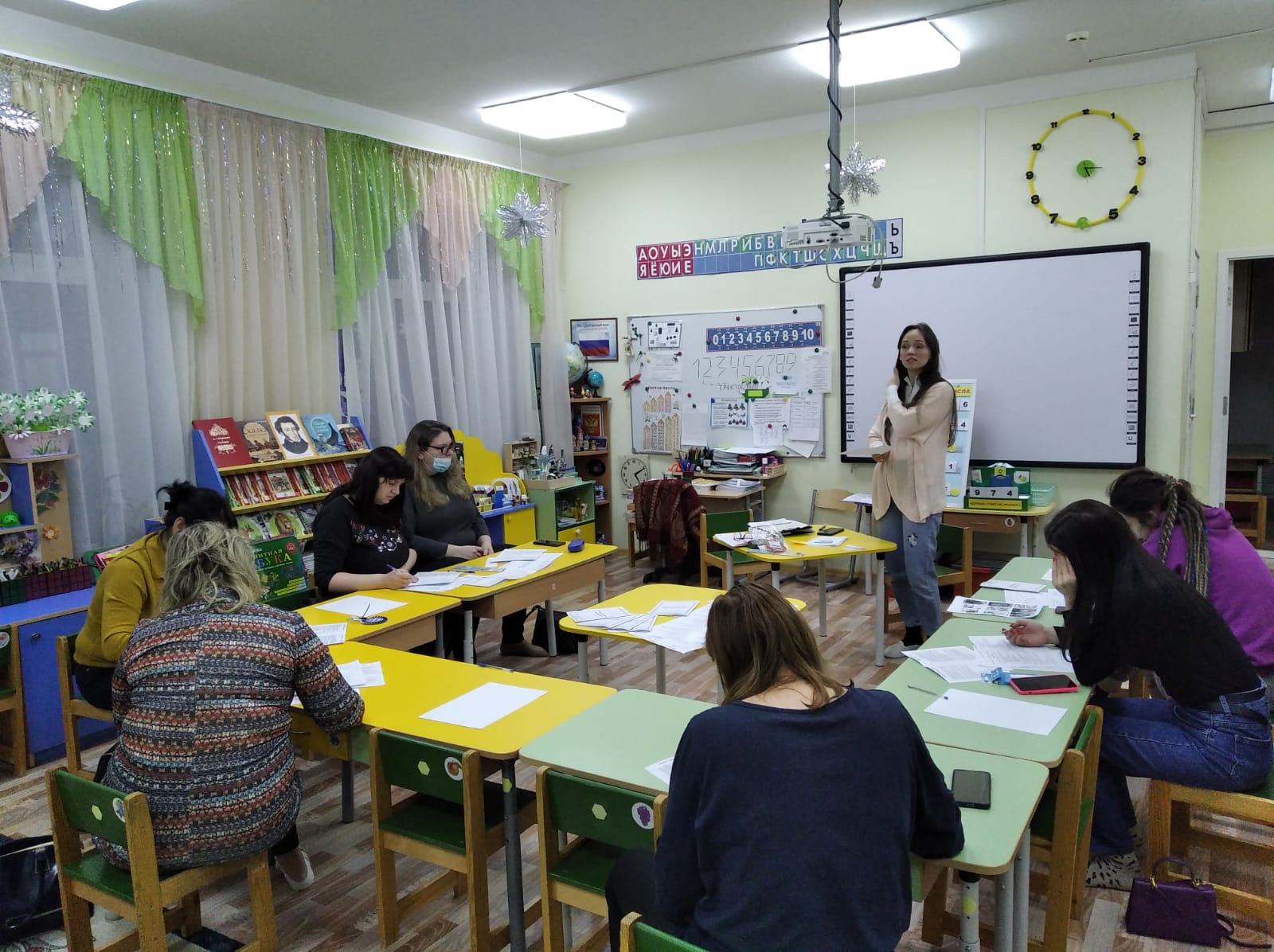 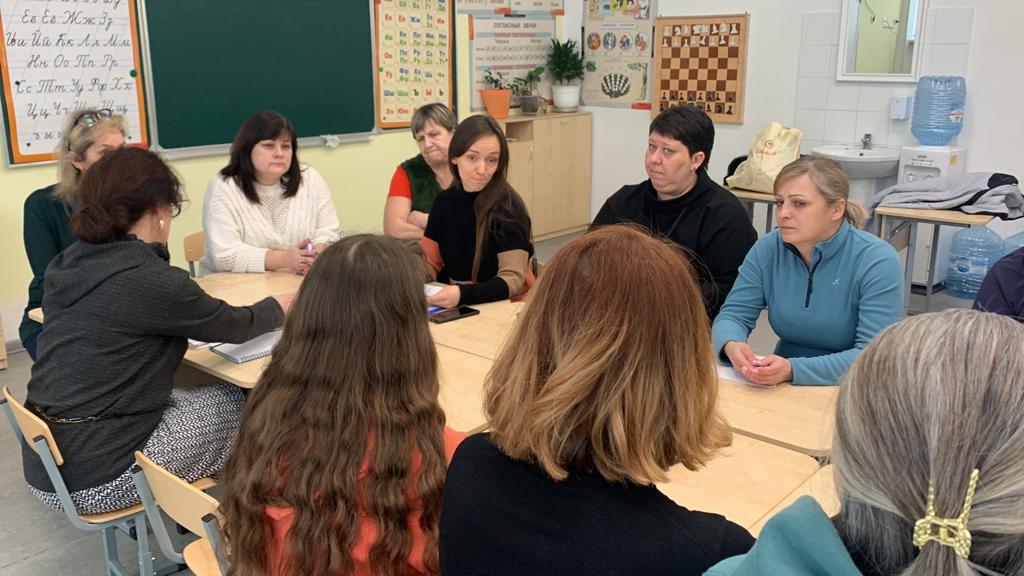 Спасибо за внимание!
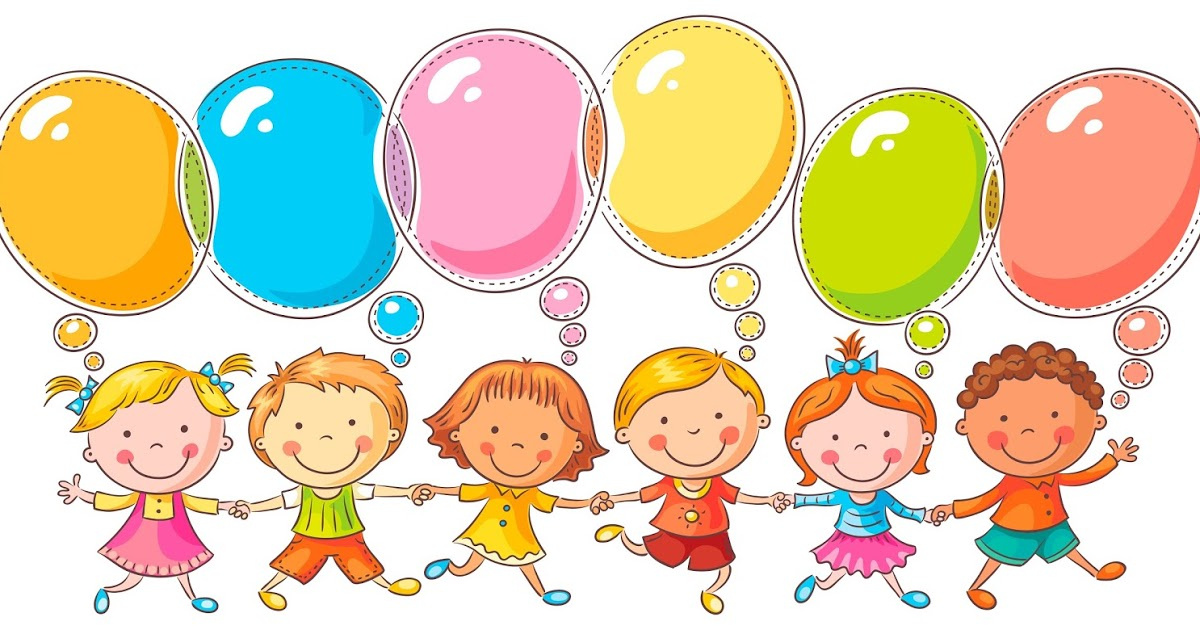